PLANT SELECTION
Vegetables Families

Grow Oakhurst Victory Garden
Randy Thomson, 
UCCE Master Gardener, Madera Co.
Botanical Family
Alliaceae
Amaranthaceae or Chenopodiaceae
Apiaceae or Umbellifererae
Asteraceae or Compositae
Brassicaceae or Cruciferae
Cucurbitaceae
Fabaceae or Leguminosae
Lamiaceae
Poaceae or Gramineae
Solanaceae
March 31, 2020
GOVG
2
AlliaceaeCom. Name: Allium or Onion Family
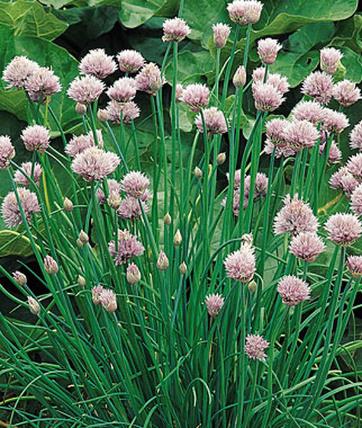 Edible members: Chives,
March 31, 2020
GOVG
3
AlliaceaeCom. Name: Allium or Onion Family
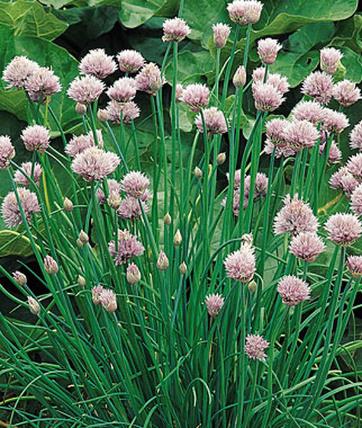 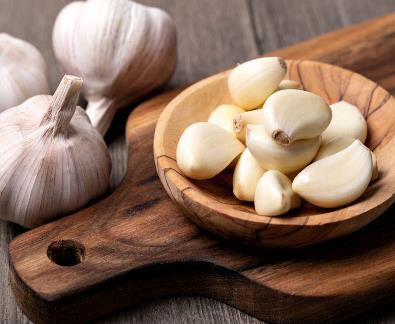 Edible members: Chives, garlic,
March 31, 2020
GOVG
4
AlliaceaeCom. Name: Allium or Onion Family
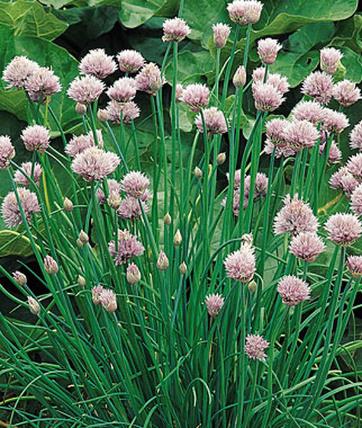 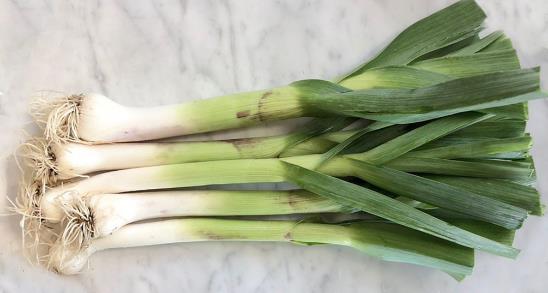 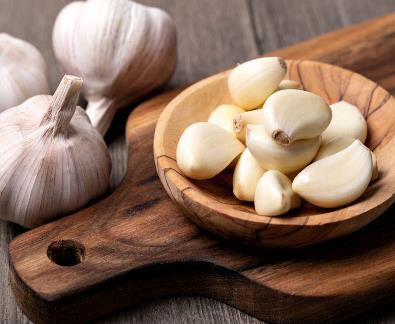 Edible members: Chives, garlic, leeks,
March 31, 2020
GOVG
5
AlliaceaeCom. Name: Allium or Onion Family
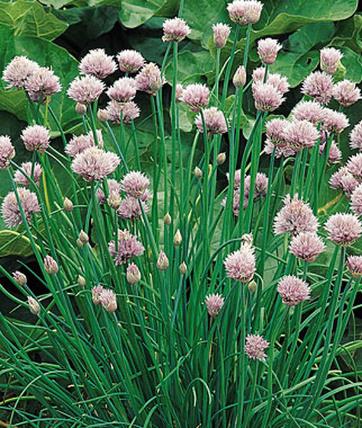 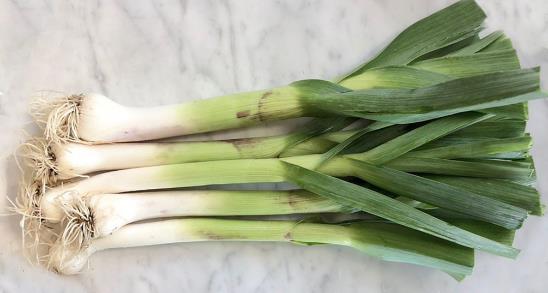 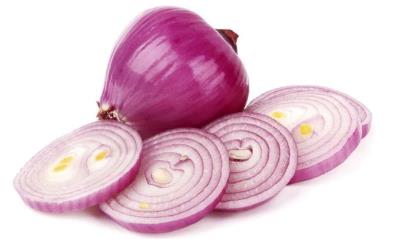 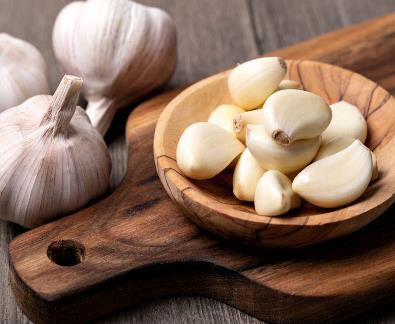 Edible members: Chives, garlic, leeks, onions,
March 31, 2020
GOVG
6
AlliaceaeCom. Name: Allium or Onion Family
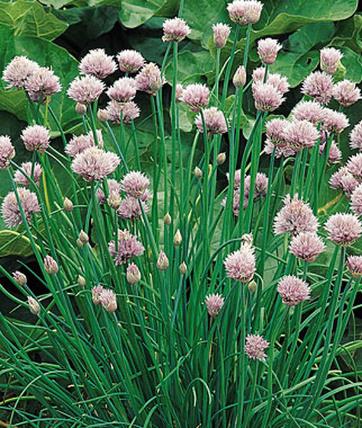 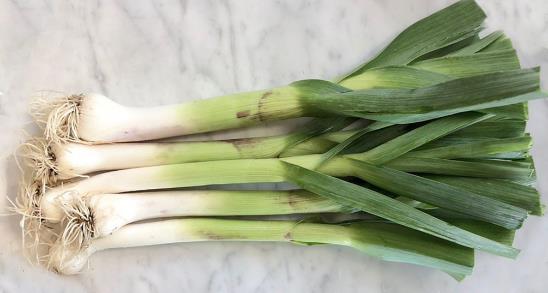 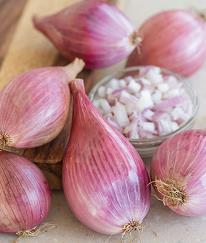 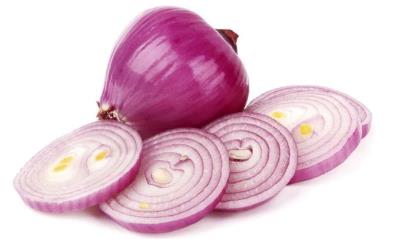 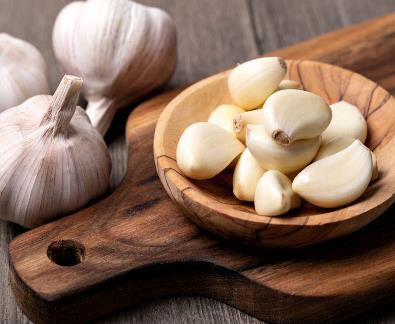 Edible members: Chives, garlic, leeks, onions, shallots.
March 31, 2020
GOVG
7
Amaranthaceae or ChenopodiaceaeCommon Name: Amaranth or Beet Family
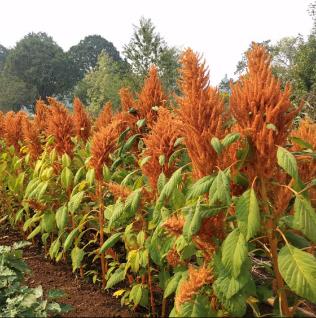 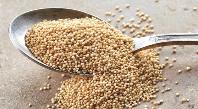 Edible members: Amaranth,
March 31, 2020
GOVG
8
Amaranthaceae or ChenopodiaceaeCommon Name: Amaranth or Beet Family
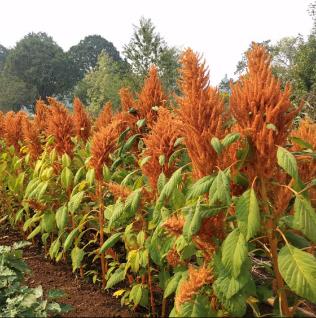 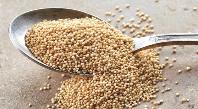 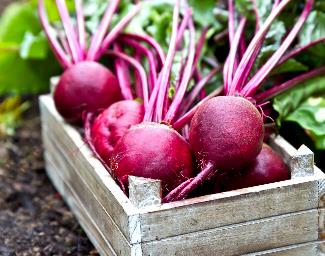 Edible members: Amaranth, beet,
March 31, 2020
GOVG
9
Amaranthaceae or ChenopodiaceaeCommon Name: Amaranth or Beet Family
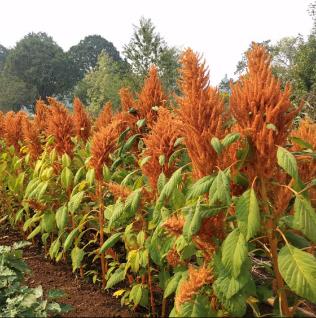 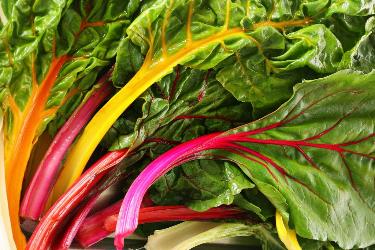 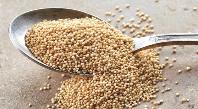 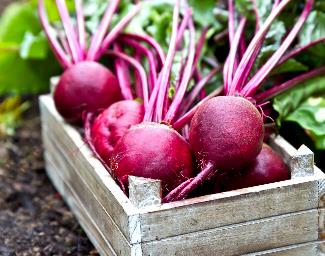 Edible members: Amaranth, beet, chard,
March 31, 2020
GOVG
10
Amaranthaceae or ChenopodiaceaeCommon Name: Amaranth or Beet Family
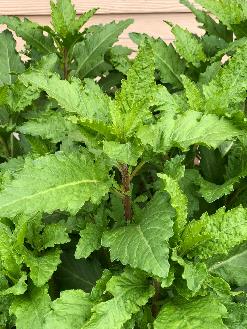 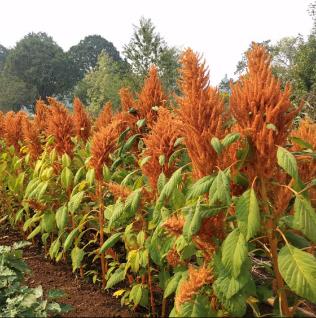 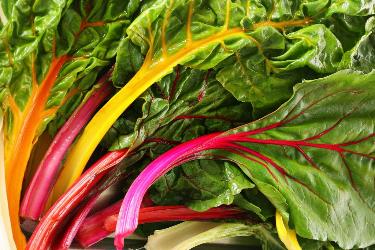 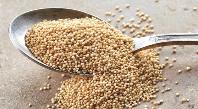 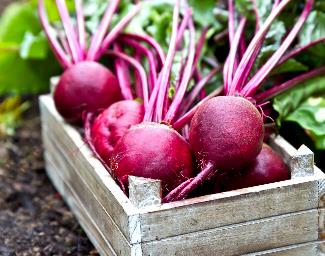 Edible members: Amaranth, beet, chard, epazote,
March 31, 2020
GOVG
11
Amaranthaceae or ChenopodiaceaeCommon Name: Amaranth or Beet Family
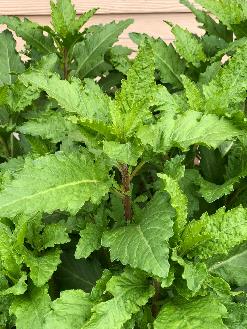 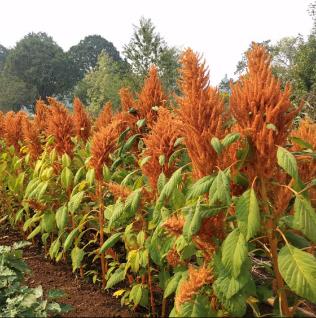 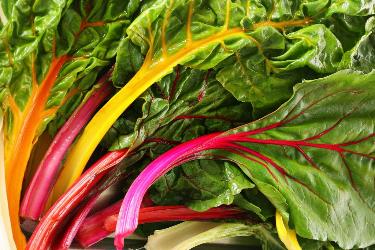 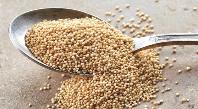 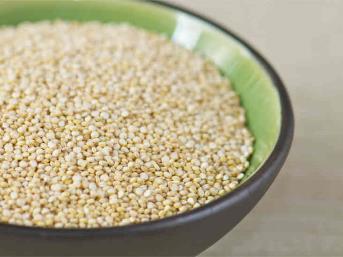 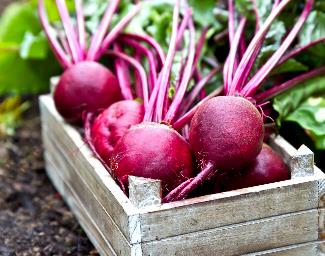 Edible members: Amaranth, beet, chard, epazote, quinoa,
March 31, 2020
GOVG
12
Amaranthaceae or ChenopodiaceaeCommon Name: Amaranth or Beet Family
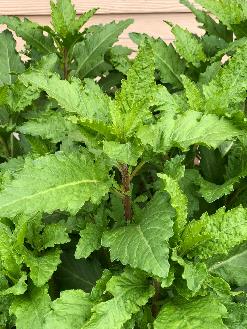 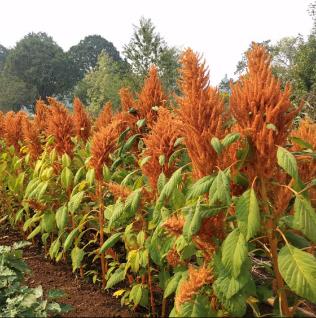 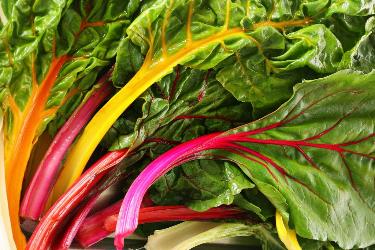 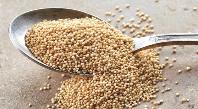 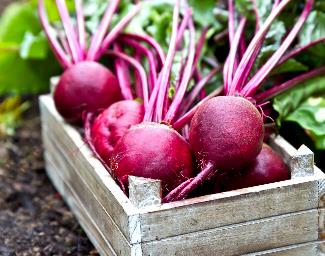 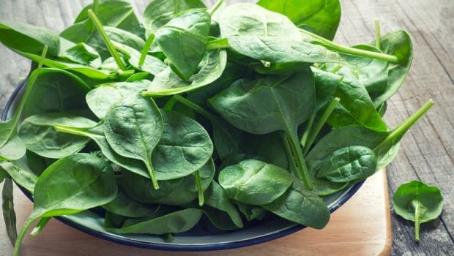 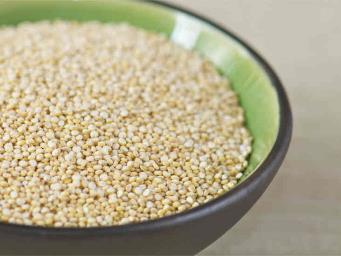 Edible members: Amaranth, beet, chard, epazote, quinoa, spinach.
March 31, 2020
GOVG
13
Apiaceae or UmbelliferaeCommon Name: Carrot or Dill Family
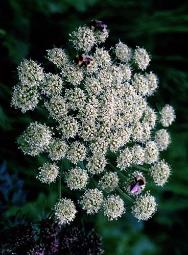 Edible members: Angelica,
March 31, 2020
GOVG
14
Apiaceae or UmbelliferaeCommon Name: Carrot or Dill Family
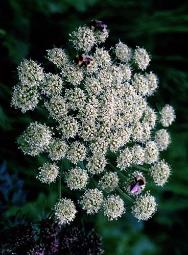 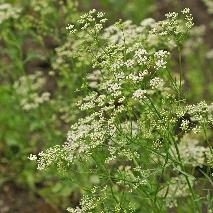 Edible members: Angelica, anise,
March 31, 2020
GOVG
15
Apiaceae or UmbelliferaeCommon Name: Carrot or Dill Family
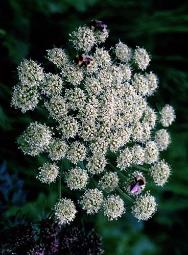 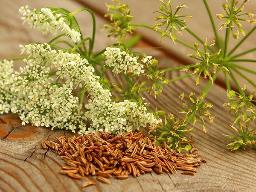 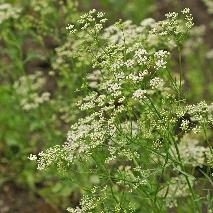 Edible members: Angelica, anise, caraway,
March 31, 2020
GOVG
16
Apiaceae or UmbelliferaeCommon Name: Carrot or Dill Family
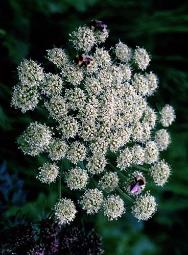 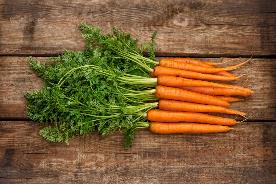 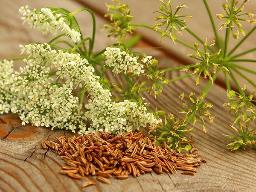 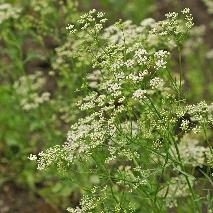 Edible members: Angelica, anise, caraway, carrot,
March 31, 2020
GOVG
17
Apiaceae or UmbelliferaeCommon Name: Carrot or Dill Family
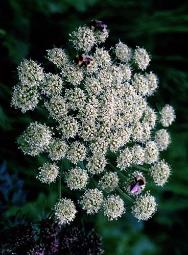 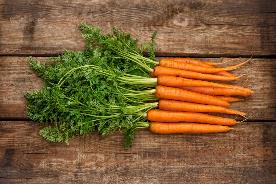 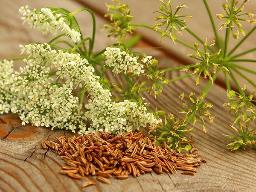 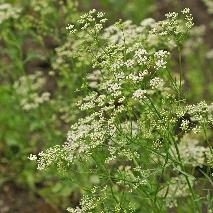 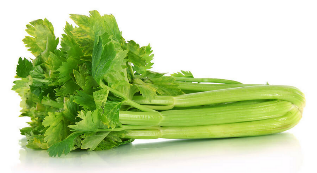 Edible members: Angelica, anise, caraway, carrot, celery,
March 31, 2020
GOVG
18
Apiaceae or UmbelliferaeCommon Name: Carrot or Dill Family
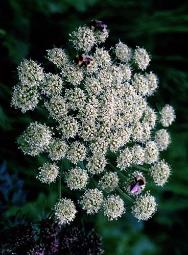 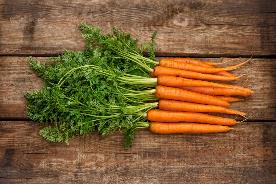 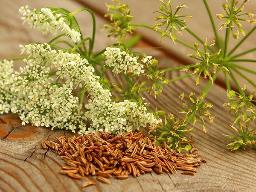 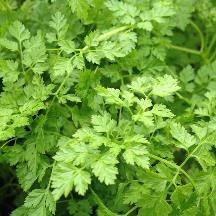 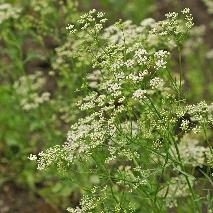 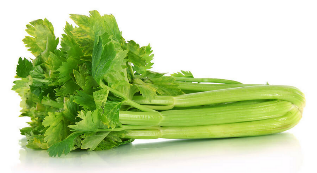 Edible members: Angelica, anise, caraway, carrot, celery, chervil,
March 31, 2020
GOVG
19
Apiaceae or UmbelliferaeCommon Name: Carrot or Dill Family
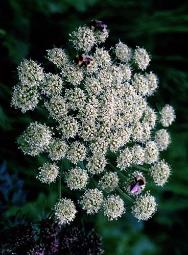 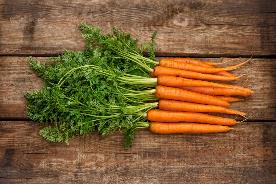 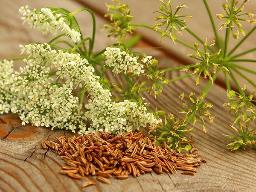 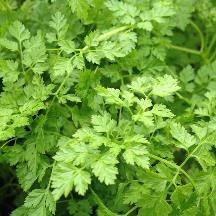 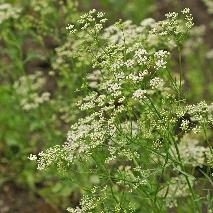 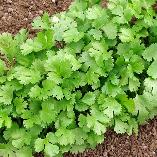 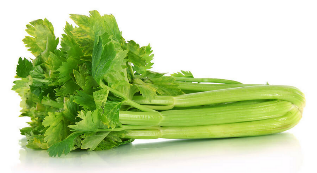 Edible members: Angelica, anise, caraway, carrot, celery, chervil, cilantro,
March 31, 2020
GOVG
20
Apiaceae or UmbelliferaeCommon Name: Carrot or Dill Family
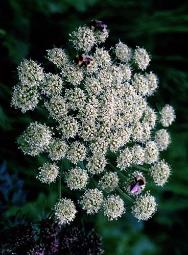 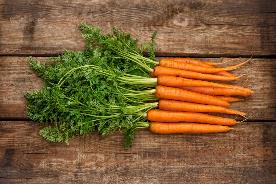 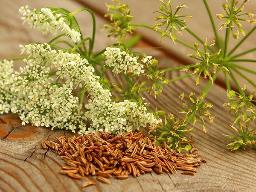 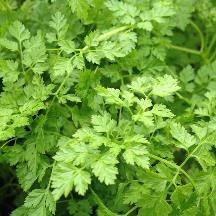 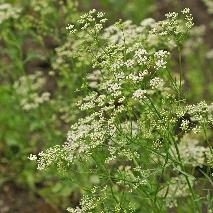 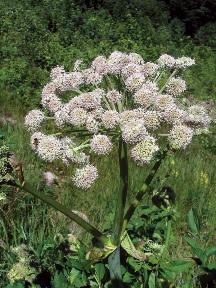 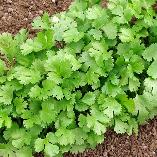 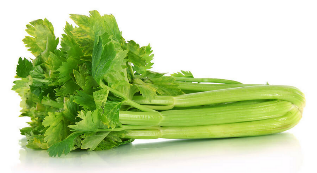 Edible members: Angelica, anise, caraway, carrot, celery, chervil, cilantro, cumin,
March 31, 2020
GOVG
21
Apiaceae or UmbelliferaeCommon Name: Carrot or Dill Family
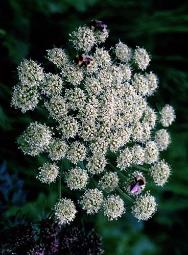 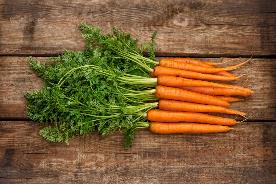 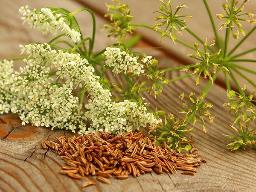 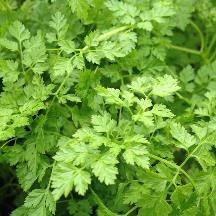 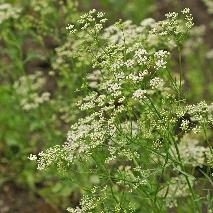 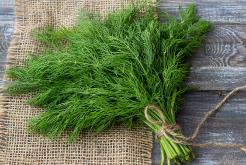 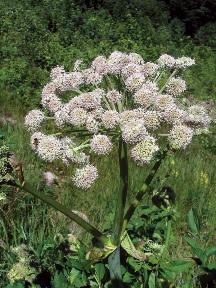 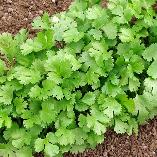 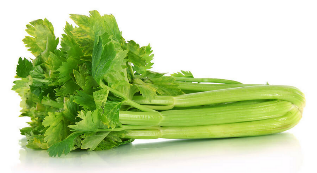 Edible members: Angelica, anise, caraway, carrot, celery, chervil, cilantro, cumin, dill,
March 31, 2020
GOVG
22
Apiaceae or UmbelliferaeCommon Name: Carrot or Dill Family
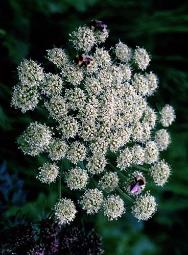 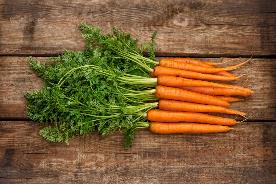 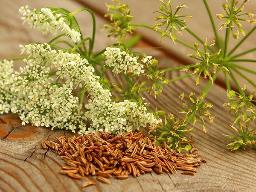 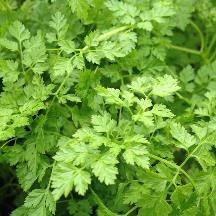 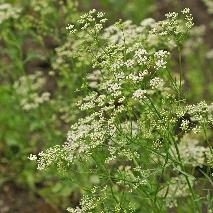 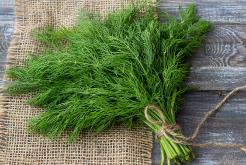 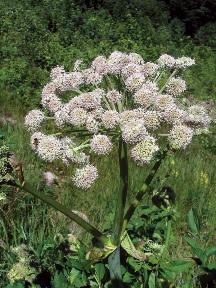 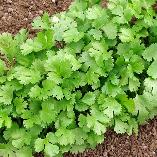 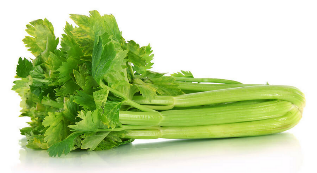 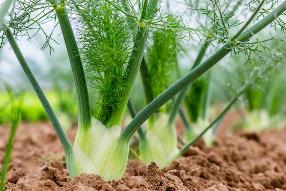 Edible members: Angelica, anise, caraway, carrot, celery, chervil, cilantro, cumin, dill, fennel,
March 31, 2020
GOVG
23
Apiaceae or UmbelliferaeCommon Name: Carrot or Dill Family
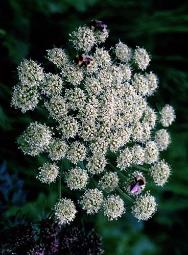 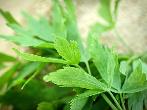 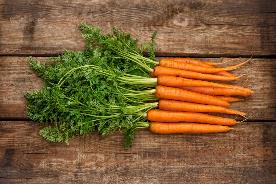 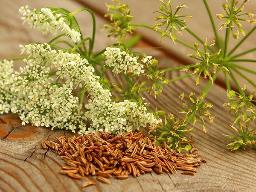 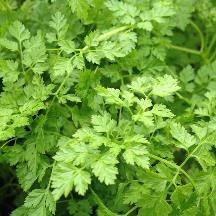 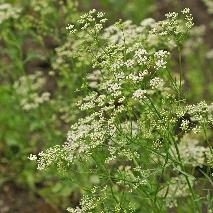 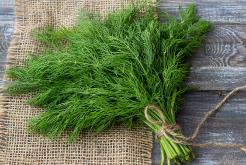 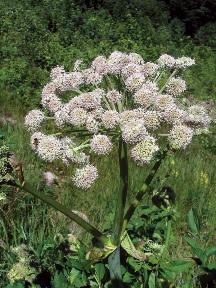 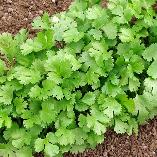 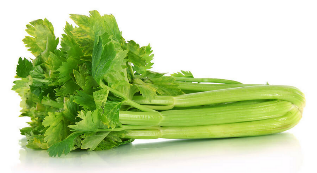 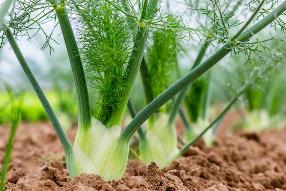 Edible members: Angelica, anise, caraway, carrot, celery, chervil, cilantro, cumin, dill, fennel, lovage,
March 31, 2020
GOVG
24
Apiaceae or UmbelliferaeCommon Name: Carrot or Dill Family
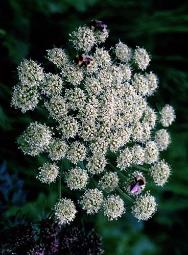 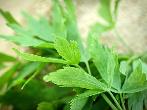 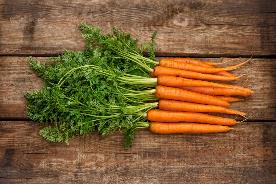 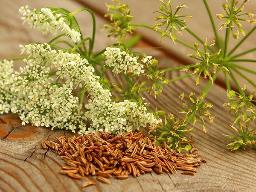 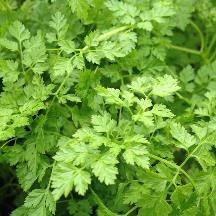 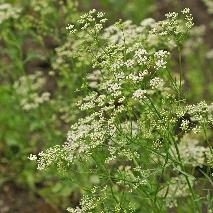 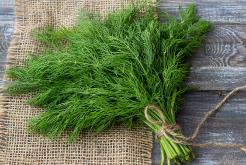 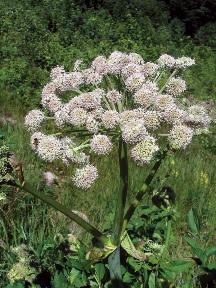 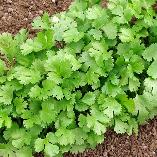 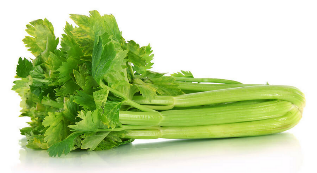 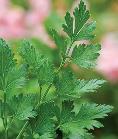 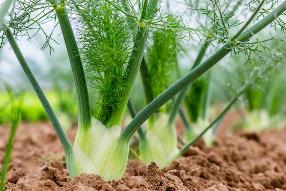 Edible members: Angelica, anise, caraway, carrot, celery, chervil, cilantro, cumin, dill, fennel, lovage, parsley,
March 31, 2020
GOVG
25
Apiaceae or UmbelliferaeCommon Name: Carrot or Dill Family
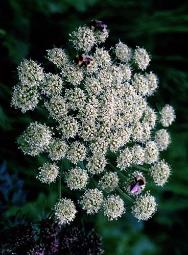 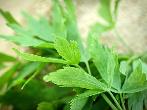 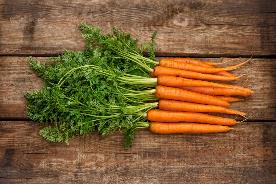 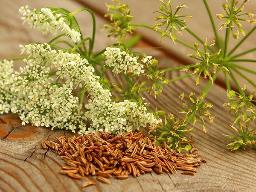 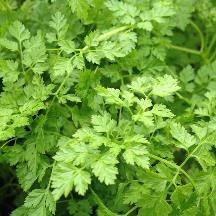 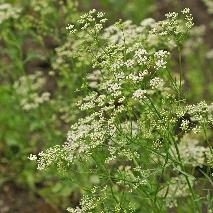 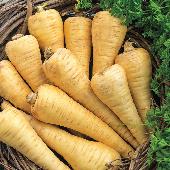 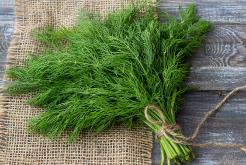 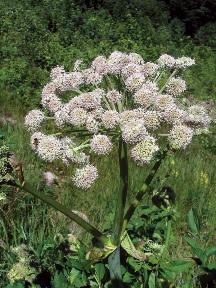 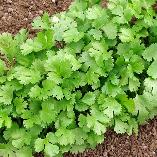 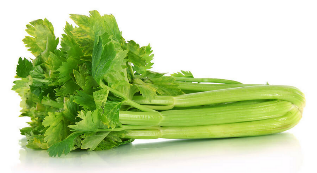 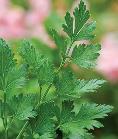 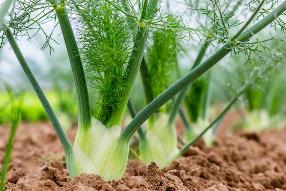 Edible members: Angelica, anise, caraway, carrot, celery, chervil, cilantro, cumin, dill, fennel, lovage, parsley, parsnip.
March 31, 2020
GOVG
26
Asteraceae or CompositaeCommon Name: Aster, Daisy, or Sunflower family
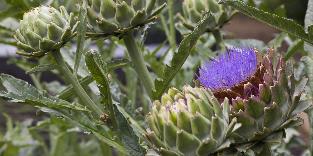 Edible members: Artichoke,
March 31, 2020
GOVG
27
Asteraceae or CompositaeCommon Name: Aster, Daisy, or Sunflower family
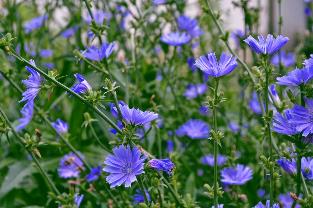 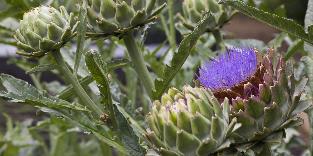 Edible members: Artichoke, chicory,
March 31, 2020
GOVG
28
Asteraceae or CompositaeCommon Name: Aster, Daisy, or Sunflower family
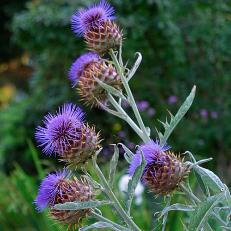 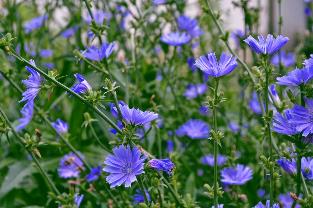 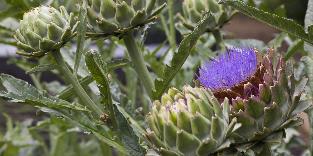 Edible members: Artichoke, chicory, cardoon,
March 31, 2020
GOVG
29
Asteraceae or CompositaeCommon Name: Aster, Daisy, or Sunflower family
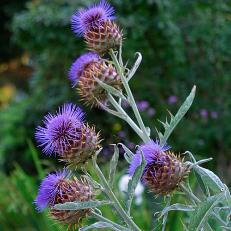 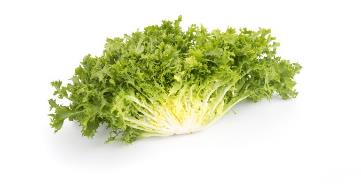 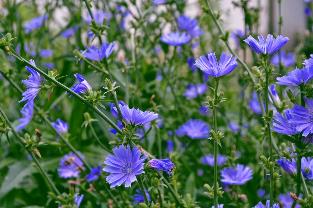 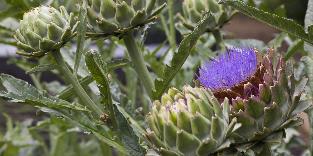 Edible members: Artichoke, chicory, cardoon, endive,
March 31, 2020
GOVG
30
Asteraceae or CompositaeCommon Name: Aster, Daisy, or Sunflower family
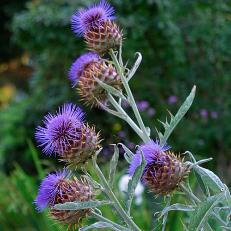 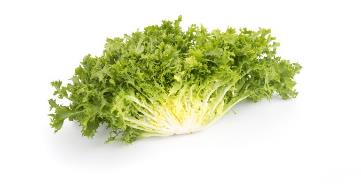 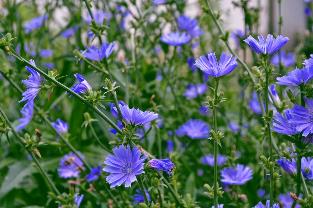 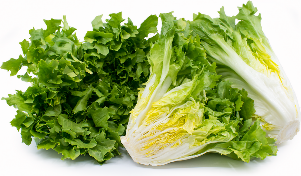 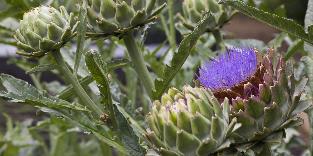 Edible members: Artichoke, chicory, cardoon, endive, escarole,
March 31, 2020
GOVG
31
Asteraceae or CompositaeCommon Name: Aster, Daisy, or Sunflower family
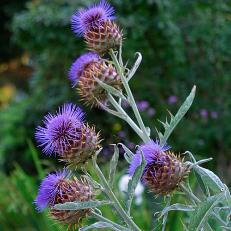 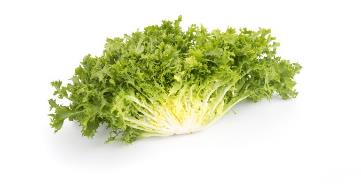 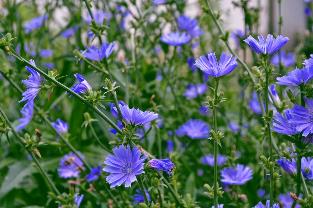 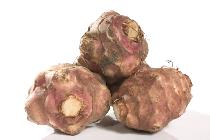 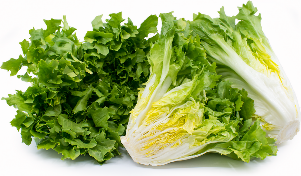 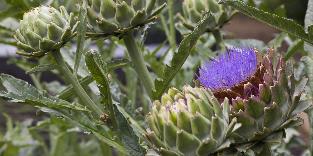 Edible members: Artichoke, chicory, cardoon, endive, escarole, jerusalem artichoke,
March 31, 2020
GOVG
32
Asteraceae or CompositaeCommon Name: Aster, Daisy, or Sunflower family
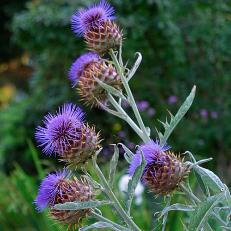 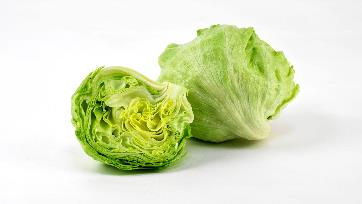 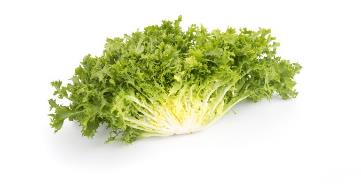 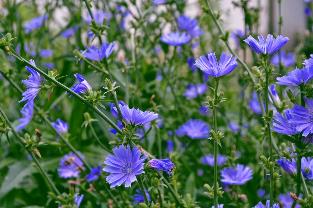 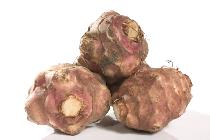 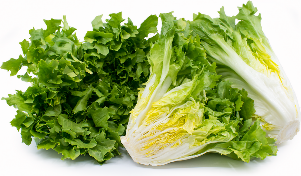 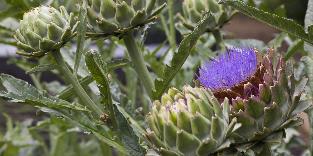 Edible members: Artichoke, chicory, cardoon, endive, escarole, jerusalem artichoke, lettuce,
March 31, 2020
GOVG
33
Asteraceae or CompositaeCommon Name: Aster, Daisy, or Sunflower family
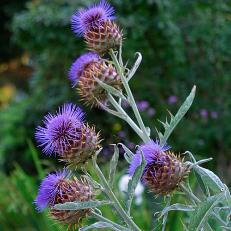 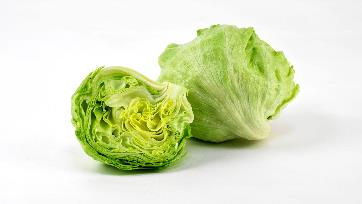 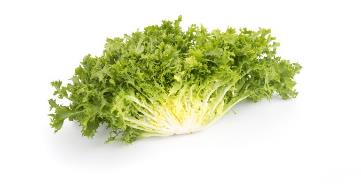 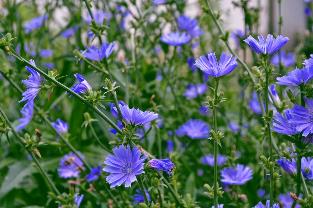 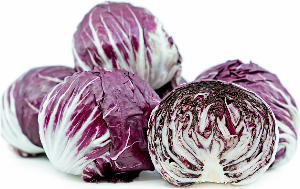 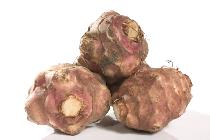 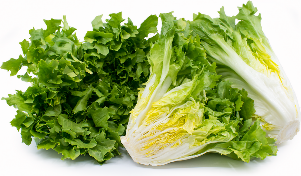 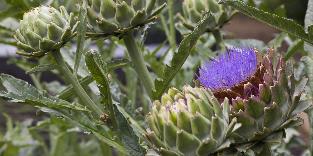 Edible members: Artichoke, chicory, cardoon, endive, escarole, jerusalem artichoke, lettuce, radicchio,
March 31, 2020
GOVG
34
Asteraceae or CompositaeCommon Name: Aster, Daisy, or Sunflower family
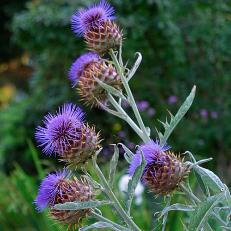 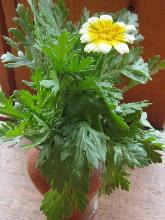 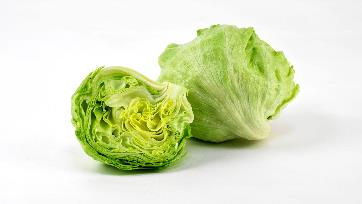 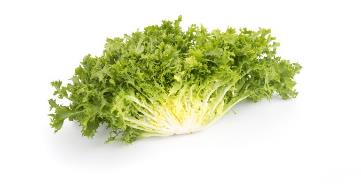 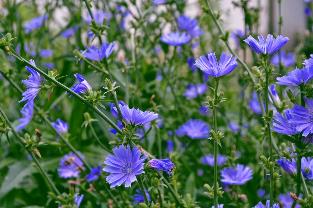 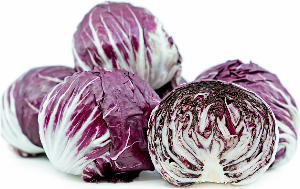 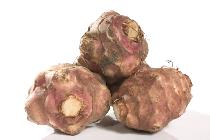 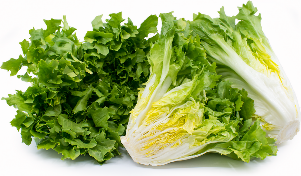 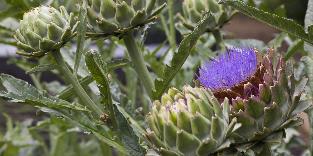 Edible members: Artichoke, chicory, cardoon, endive, escarole, jerusalem artichoke, lettuce, radicchio, shungiku,
March 31, 2020
GOVG
35
Asteraceae or CompositaeCommon Name: Aster, Daisy, or Sunflower family
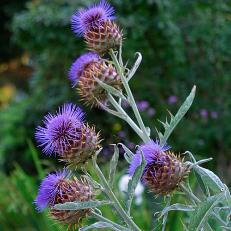 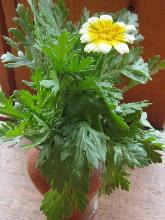 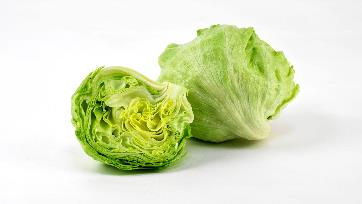 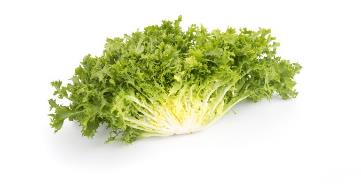 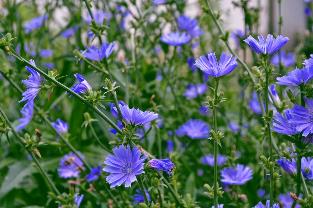 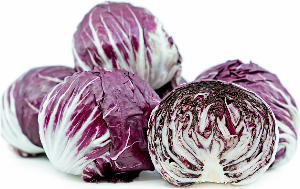 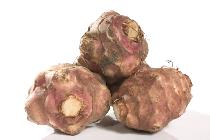 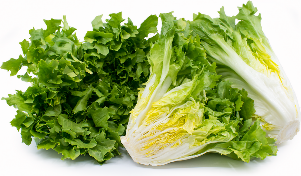 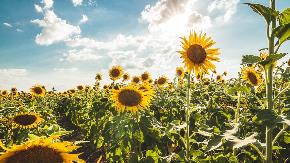 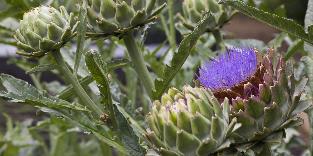 Edible members: Artichoke, chicory, cardoon, endive, escarole, jerusalem artichoke, lettuce, radicchio, shungiku, sunflower.
March 31, 2020
GOVG
36
BrassicaceaeCommon Name: Brassica, Cabbage, or Mustard Family
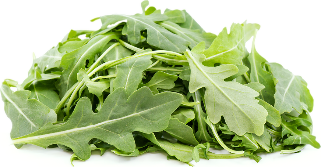 Edible members: arugula,
March 31, 2020
GOVG
37
BrassicaceaeCommon Name: Brassica, Cabbage, or Mustard Family
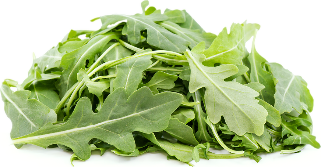 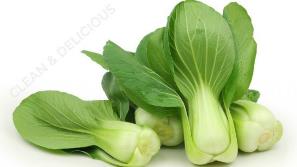 Edible members: arugula, bok choy,
March 31, 2020
GOVG
38
BrassicaceaeCommon Name: Brassica, Cabbage, or Mustard Family
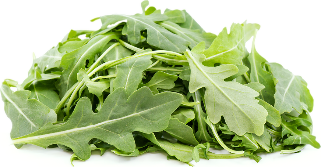 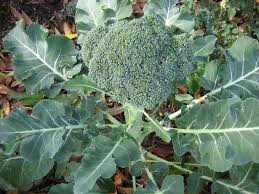 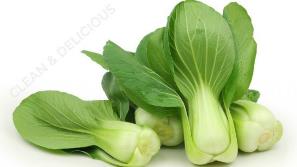 Edible members: arugula, bok choy, broccoli,
March 31, 2020
GOVG
39
BrassicaceaeCommon Name: Brassica, Cabbage, or Mustard Family
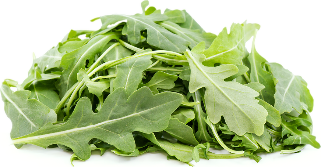 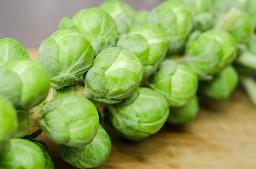 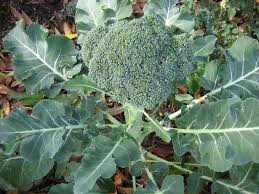 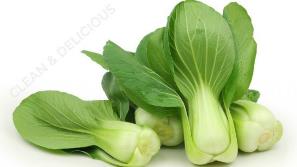 Edible members: arugula, bok choy, broccoli, brussels sprouts,
March 31, 2020
GOVG
40
BrassicaceaeCommon Name: Brassica, Cabbage, or Mustard Family
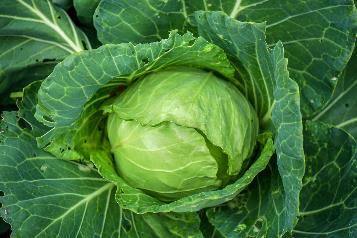 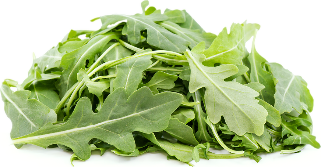 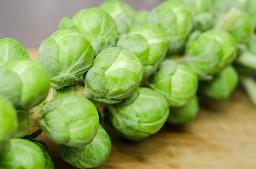 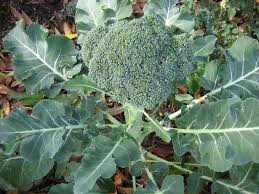 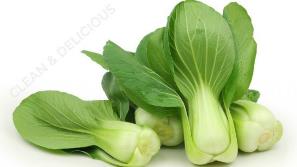 Edible members: arugula, bok choy, broccoli, brussels sprouts, cabbage,
March 31, 2020
GOVG
41
BrassicaceaeCommon Name: Brassica, Cabbage, or Mustard Family
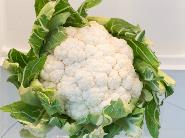 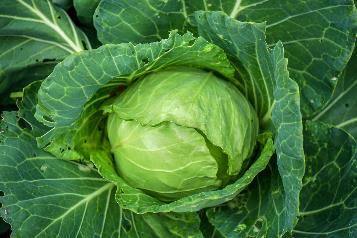 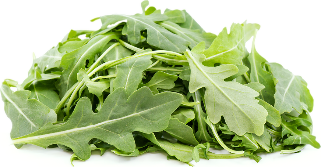 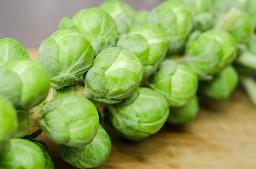 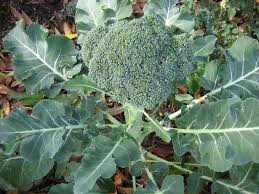 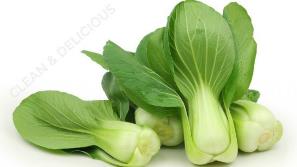 Edible members: arugula, bok choy, broccoli, brussels sprouts, cabbage, cauliflower,
March 31, 2020
GOVG
42
BrassicaceaeCommon Name: Brassica, Cabbage, or Mustard Family
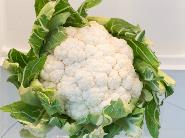 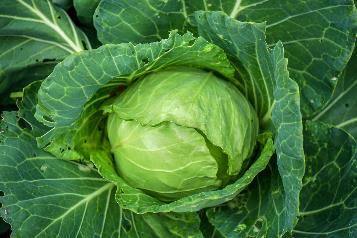 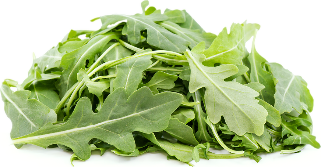 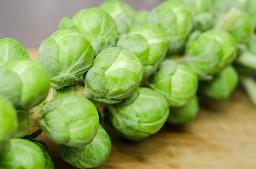 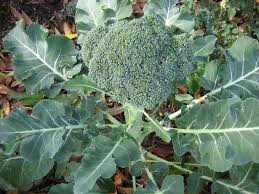 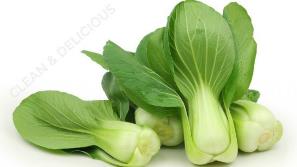 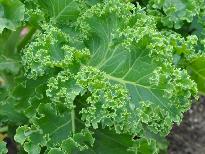 Edible members: arugula, bok choy, broccoli, brussels sprouts, cabbage, cauliflower, kale,
March 31, 2020
GOVG
43
BrassicaceaeCommon Name: Brassica, Cabbage, or Mustard Family
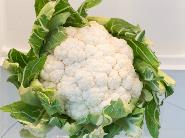 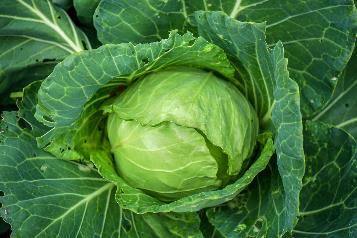 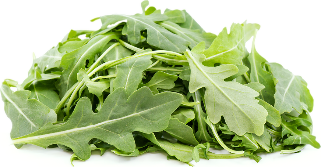 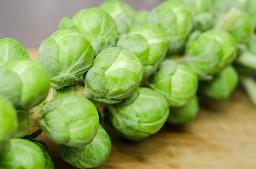 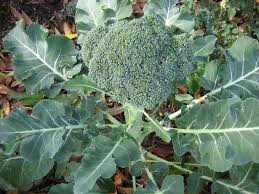 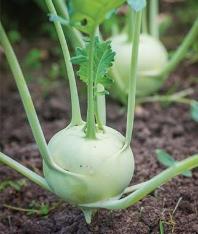 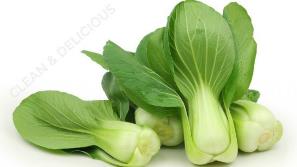 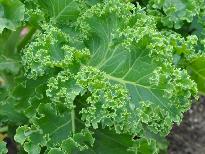 Edible members: arugula, bok choy, broccoli, brussels sprouts, cabbage, cauliflower, kale, kohlrabi,
March 31, 2020
GOVG
44
BrassicaceaeCommon Name: Brassica, Cabbage, or Mustard Family
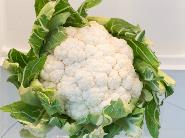 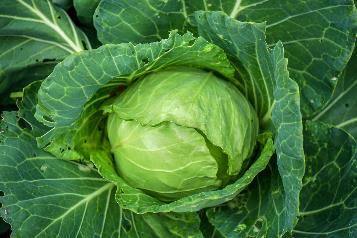 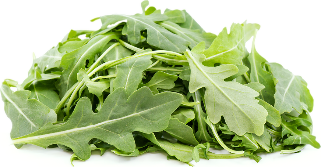 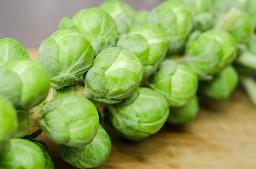 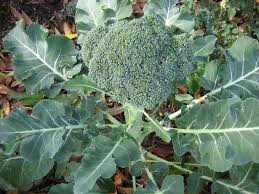 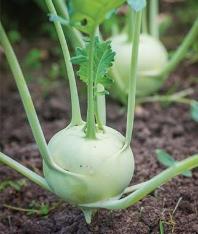 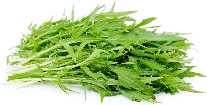 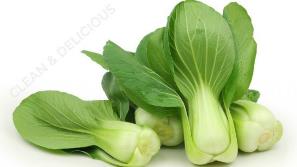 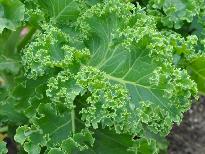 Edible members: arugula, bok choy, broccoli, brussels sprouts, cabbage, cauliflower, kale, kohlrabi, mizuna,
March 31, 2020
GOVG
45
BrassicaceaeCommon Name: Brassica, Cabbage, or Mustard Family
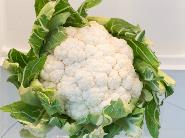 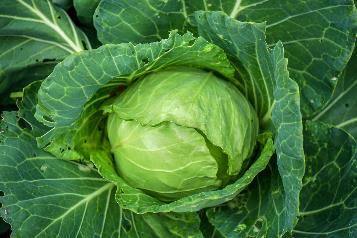 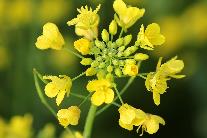 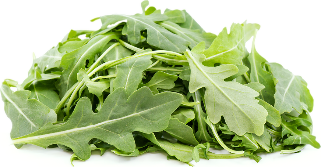 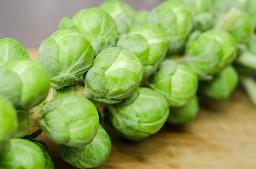 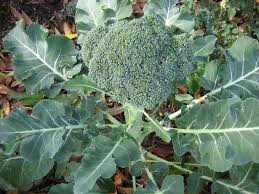 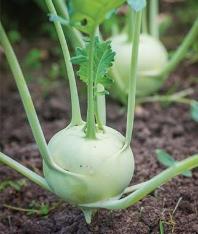 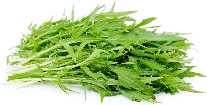 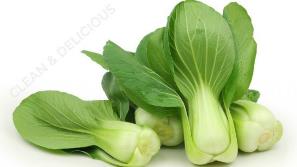 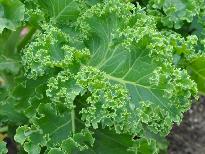 Edible members: arugula, bok choy, broccoli, brussels sprouts, cabbage, cauliflower, kale, kohlrabi, mizuna, mustard,
March 31, 2020
GOVG
46
BrassicaceaeCommon Name: Brassica, Cabbage, or Mustard Family
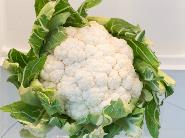 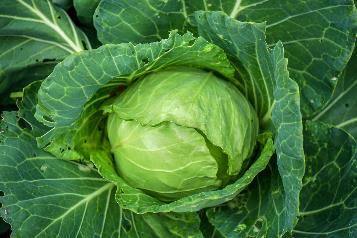 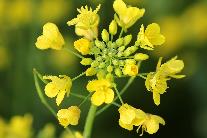 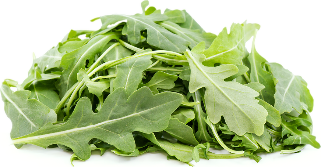 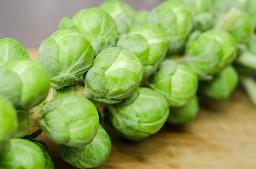 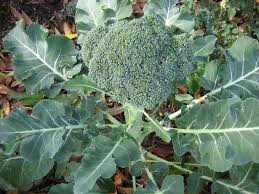 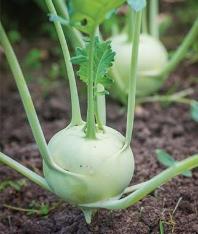 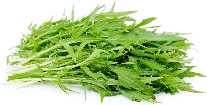 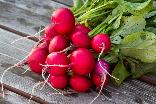 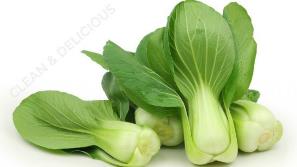 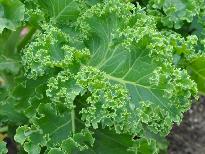 Edible members: arugula, bok choy, broccoli, brussels sprouts, cabbage, cauliflower, kale, kohlrabi, mizuna, mustard, radish,
March 31, 2020
GOVG
47
BrassicaceaeCommon Name: Brassica, Cabbage, or Mustard Family
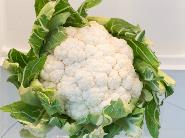 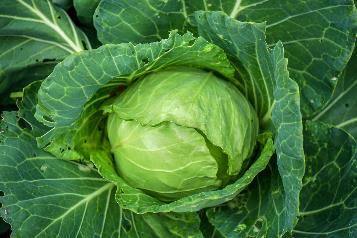 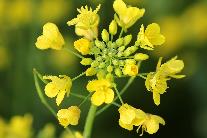 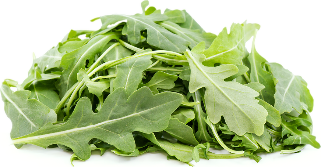 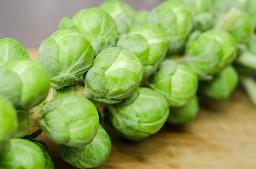 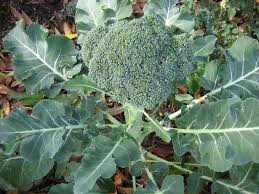 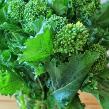 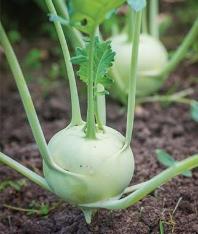 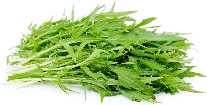 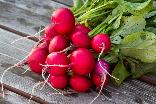 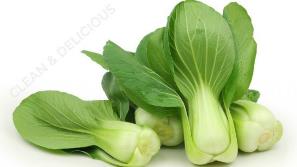 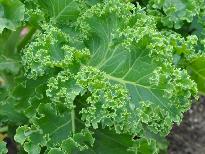 Edible members: arugula, bok choy, broccoli, brussels sprouts, cabbage, cauliflower, kale, kohlrabi, mizuna, mustard, radish, rapini,
March 31, 2020
GOVG
48
BrassicaceaeCommon Name: Brassica, Cabbage, or Mustard Family
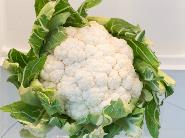 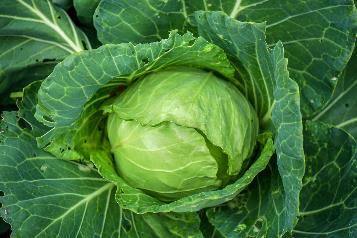 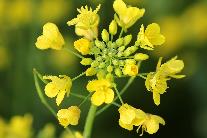 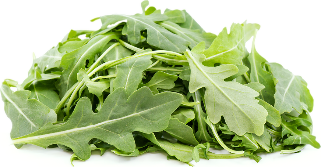 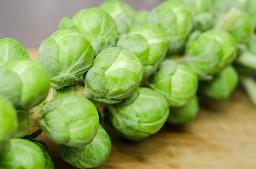 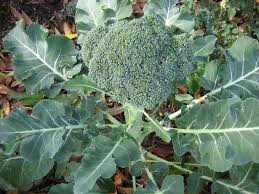 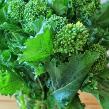 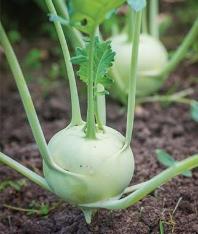 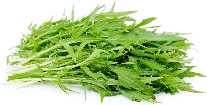 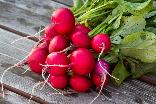 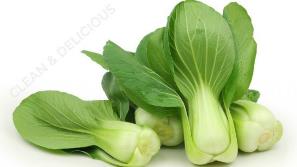 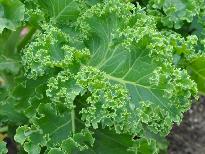 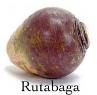 Edible members: arugula, bok choy, broccoli, brussels sprouts, cabbage, cauliflower, kale, kohlrabi, mizuna, mustard, radish, rapini, rutabaga,
March 31, 2020
GOVG
49
BrassicaceaeCommon Name: Brassica, Cabbage, or Mustard Family
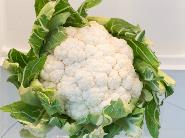 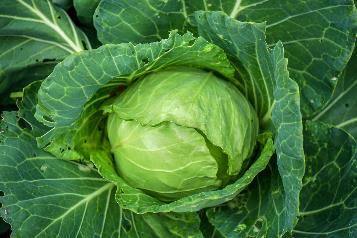 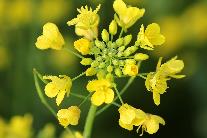 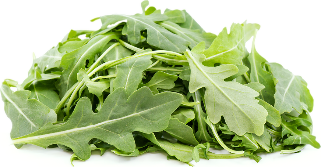 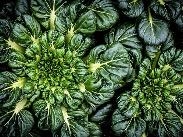 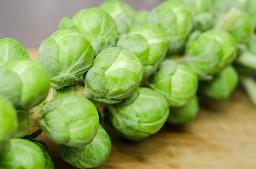 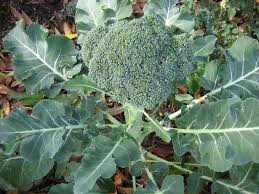 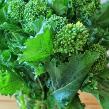 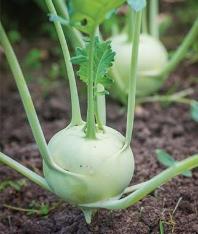 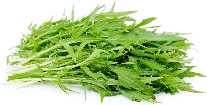 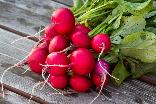 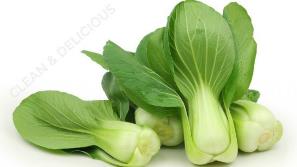 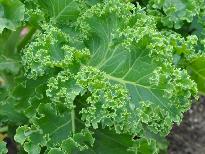 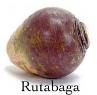 Edible members: arugula, bok choy, broccoli, brussels sprouts, cabbage, cauliflower, kale, kohlrabi, mizuna, mustard, radish, rapini, rutabaga, tatsoi,
March 31, 2020
GOVG
50
BrassicaceaeCommon Name: Brassica, Cabbage, or Mustard Family
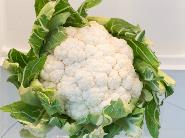 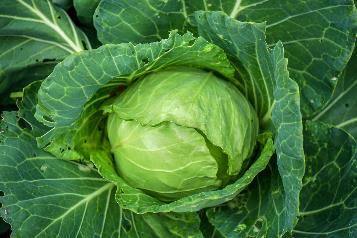 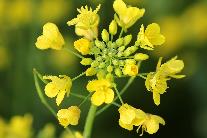 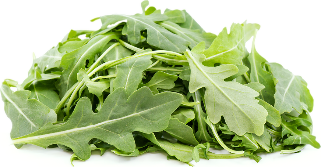 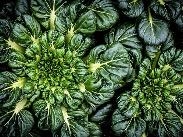 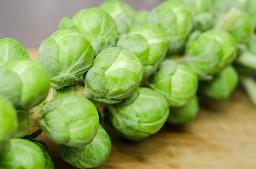 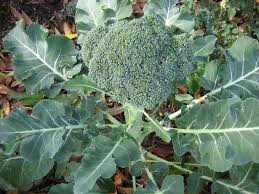 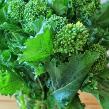 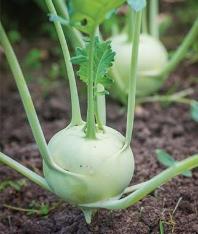 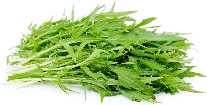 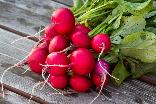 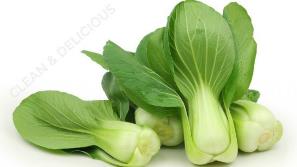 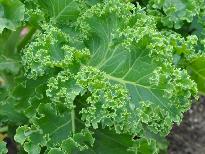 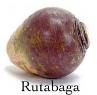 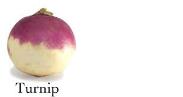 Edible members: arugula, bok choy, broccoli, brussels sprouts, cabbage, cauliflower, kale, kohlrabi, mizuna, mustard, radish, rapini, rutabaga, tatsoi, turnip.
March 31, 2020
GOVG
51
CucurbitaceaeCom. Name: Cucumber, Gourd, Melon, Pumpkin Family
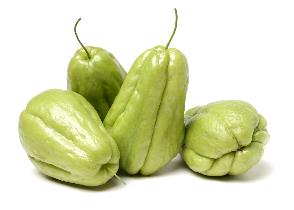 Edible members: chayote,
March 31, 2020
GOVG
52
CucurbitaceaeCom. Name: Cucumber, Gourd, Melon, Pumpkin Family
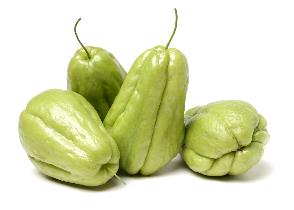 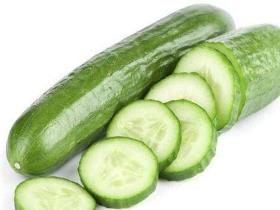 Edible members: chayote, cucumber,
March 31, 2020
GOVG
53
CucurbitaceaeCom. Name: Cucumber, Gourd, Melon, Pumpkin Family
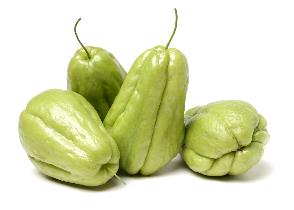 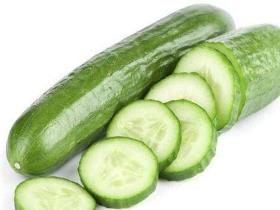 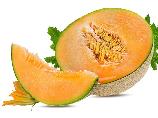 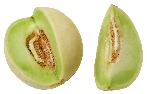 Edible members: chayote, cucumber, melon,
March 31, 2020
GOVG
54
CucurbitaceaeCom. Name: Cucumber, Gourd, Melon, Pumpkin Family
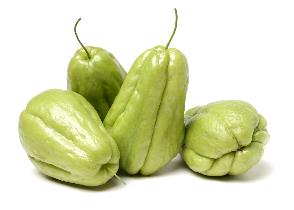 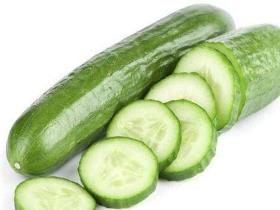 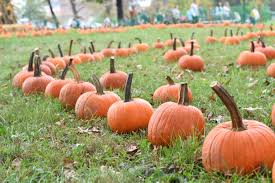 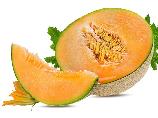 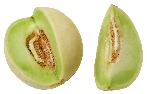 Edible members: chayote, cucumber, melon, pumpkin,
March 31, 2020
GOVG
55
CucurbitaceaeCom. Name: Cucumber, Gourd, Melon, Pumpkin Family
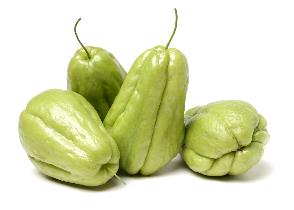 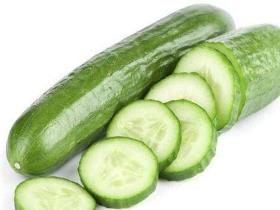 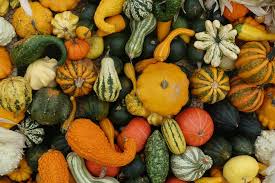 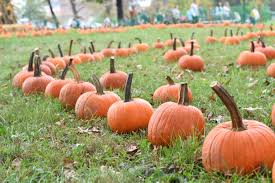 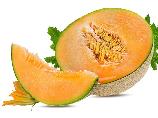 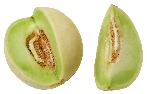 Edible members: chayote, cucumber, melon, pumpkin, squash,
March 31, 2020
GOVG
56
CucurbitaceaeCom. Name: Cucumber, Gourd, Melon, Pumpkin Family
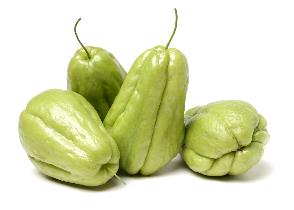 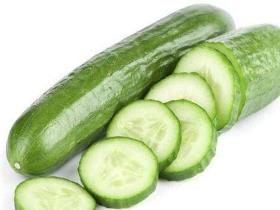 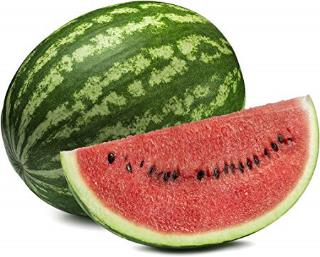 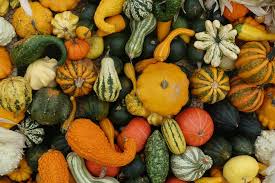 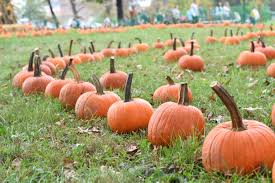 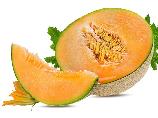 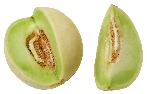 Edible members: chayote, cucumber, melon, pumpkin, squash, watermelon.
March 31, 2020
GOVG
57
Fabaceae or LeguminoasaeCommon Name: LegumeFamily
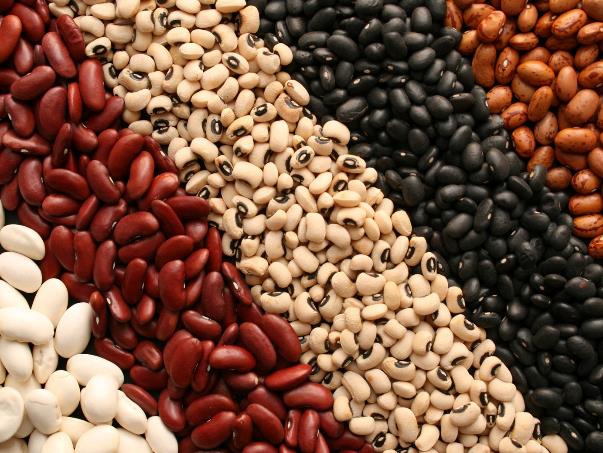 Edible members: (beans),
March 31, 2020
GOVG
58
Fabaceae or LeguminoasaeCommon Name: LegumeFamily
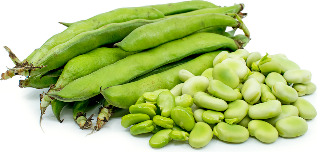 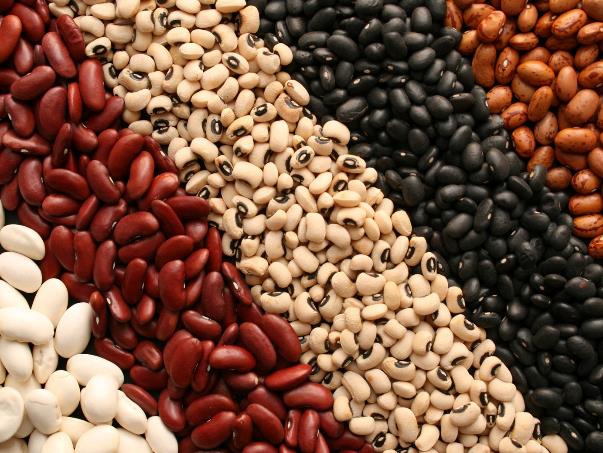 Edible members: (beans), fava beans,
March 31, 2020
GOVG
59
Fabaceae or LeguminoasaeCommon Name: LegumeFamily
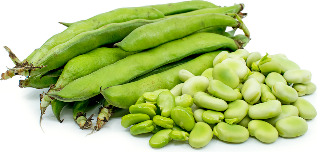 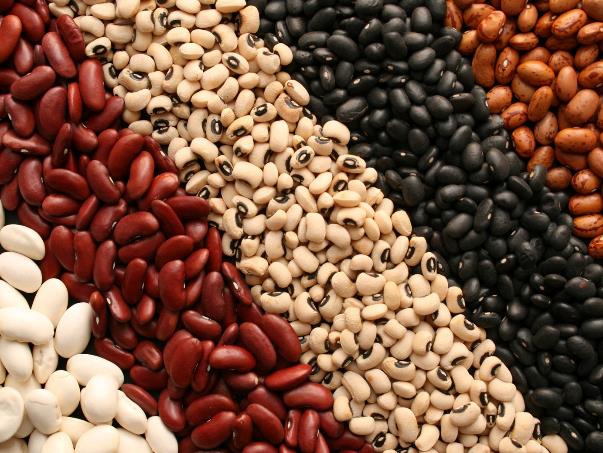 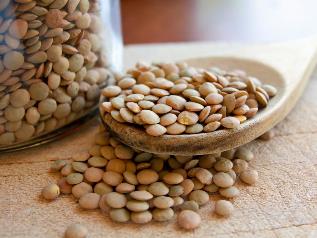 Edible members: (beans), fava beans, lentils,
March 31, 2020
GOVG
60
Fabaceae or LeguminoasaeCommon Name: LegumeFamily
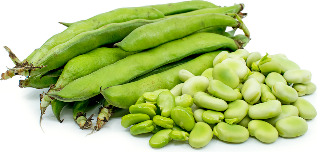 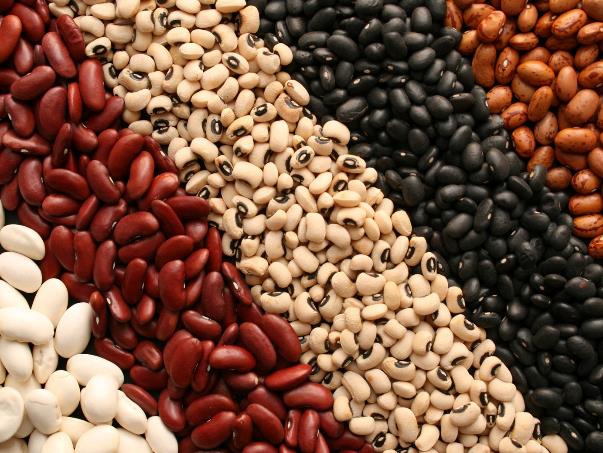 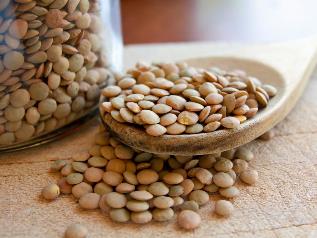 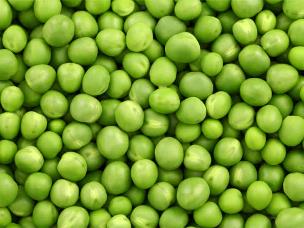 Edible members: (beans), fava beans, lentils, peas,
March 31, 2020
GOVG
61
Fabaceae or LeguminoasaeCommon Name: LegumeFamily
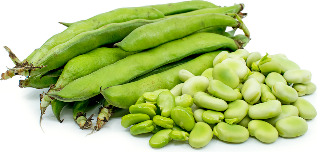 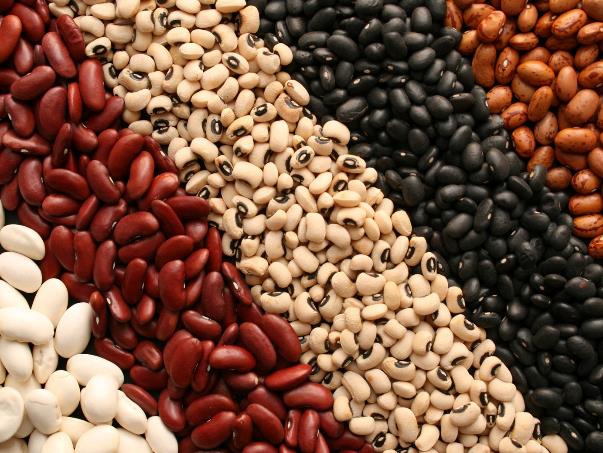 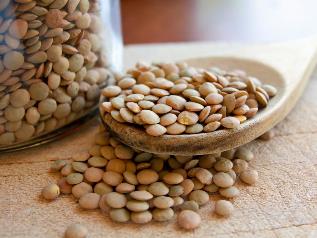 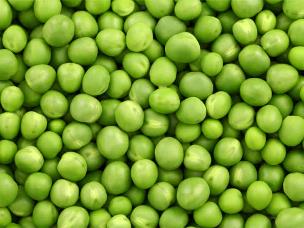 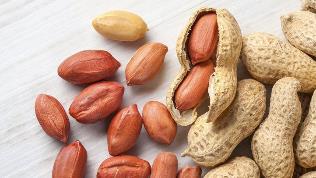 Edible members: (beans), fava beans, lentils, peas, peanuts,
March 31, 2020
GOVG
62
Fabaceae or LeguminoasaeCommon Name: LegumeFamily
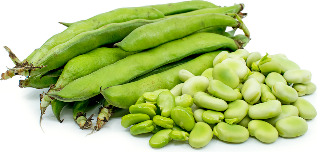 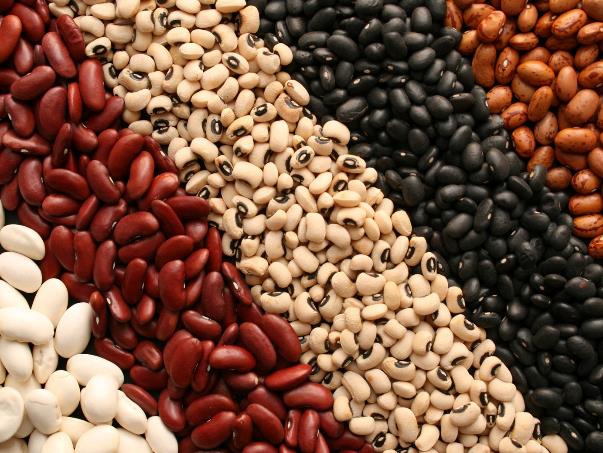 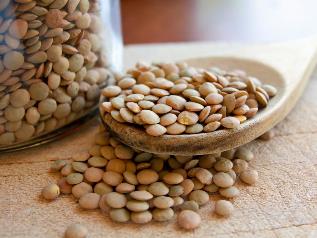 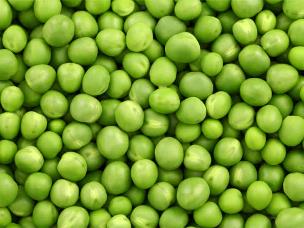 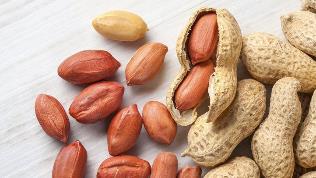 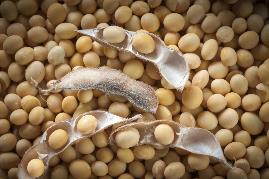 Edible members: (beans), fava beans, lentils, peas, peanuts, and soybeans.
March 31, 2020
GOVG
63
LamiaceaeCommon Name: Mint Family
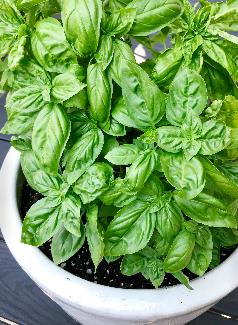 Edible members: (basil),
March 31, 2020
GOVG
64
LamiaceaeCommon Name: Mint Family
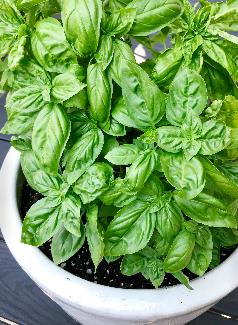 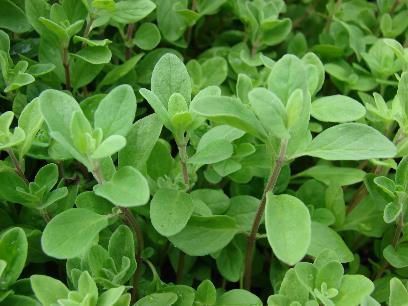 Edible members: (basil), marjoram,
March 31, 2020
GOVG
65
LamiaceaeCommon Name: Mint Family
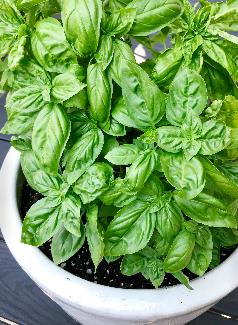 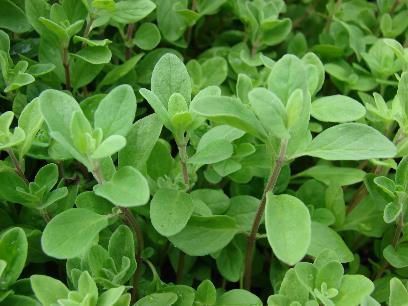 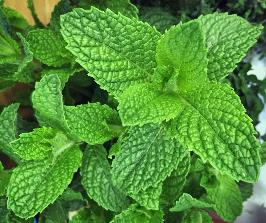 Edible members: (basil), marjoram, mint,
March 31, 2020
GOVG
66
LamiaceaeCommon Name: Mint Family
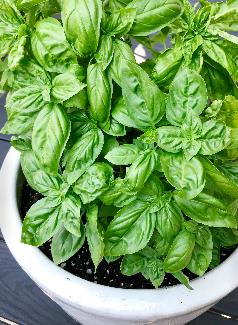 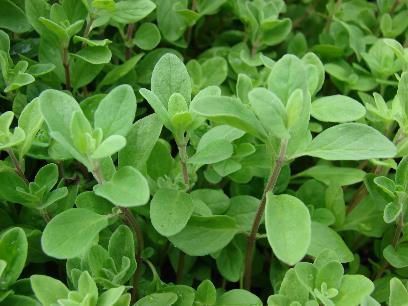 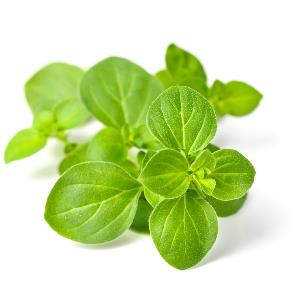 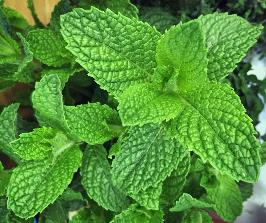 Edible members: (basil), marjoram, mint, oregano,
March 31, 2020
GOVG
67
LamiaceaeCommon Name: Mint Family
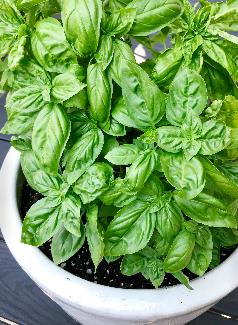 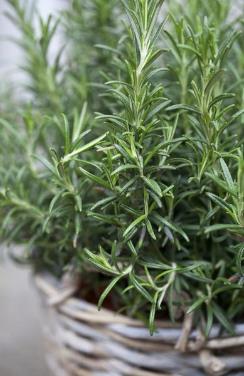 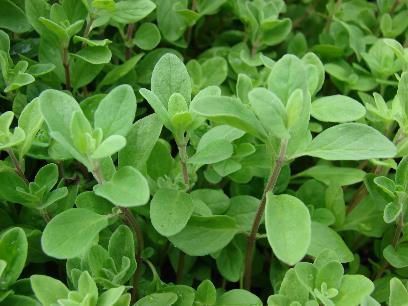 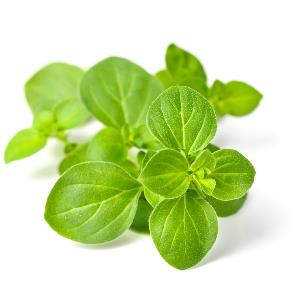 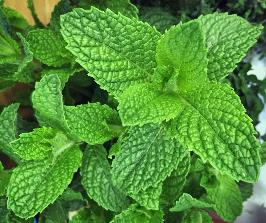 Edible members: (basil), marjoram, mint, oregano, rosemary,
March 31, 2020
GOVG
68
LamiaceaeCommon Name: Mint Family
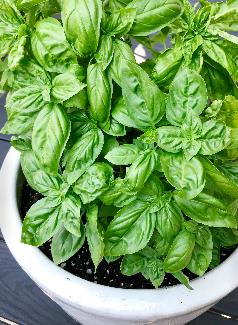 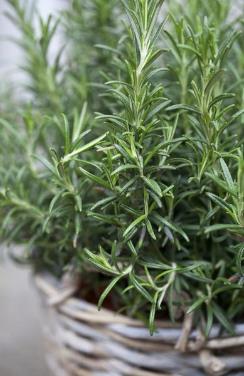 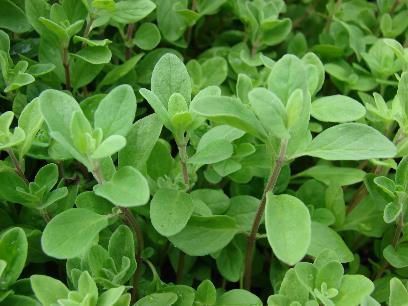 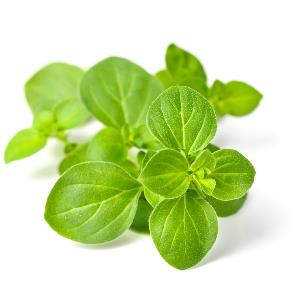 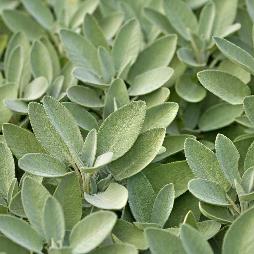 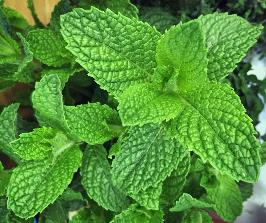 Edible members: (basil), marjoram, mint, oregano, rosemary, sage,
March 31, 2020
GOVG
69
LamiaceaeCommon Name: Mint Family
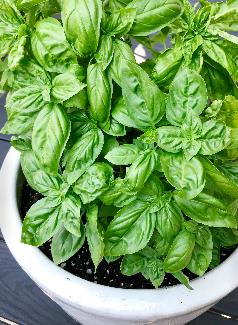 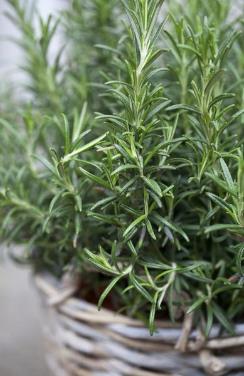 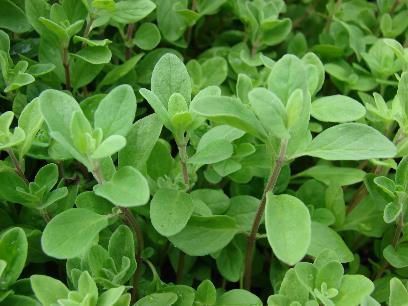 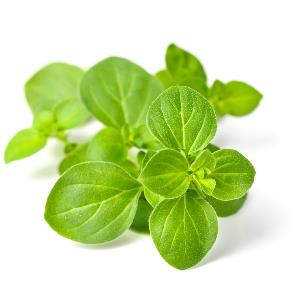 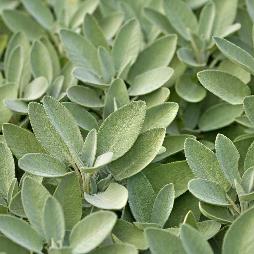 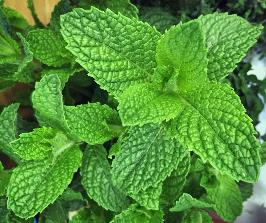 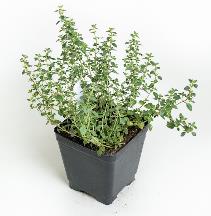 Edible members: (basil), marjoram, mint, oregano, rosemary, sage, thyme.
March 31, 2020
GOVG
70
Poaceae or GramineaeCommon Name: Grass Family
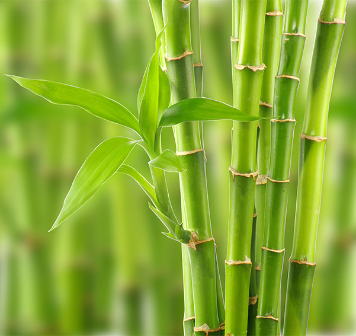 Edible members: Bamboo,
March 31, 2020
GOVG
71
Poaceae or GramineaeCommon Name: Grass Family
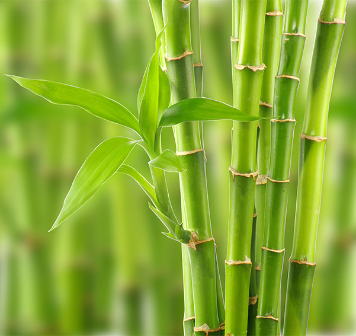 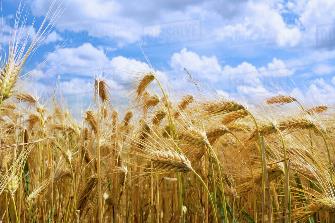 Edible members: Bamboo, barley,
March 31, 2020
GOVG
72
Poaceae or GramineaeCommon Name: Grass Family
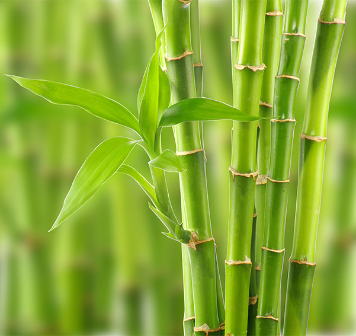 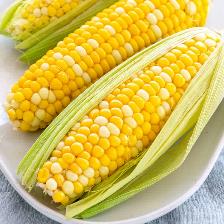 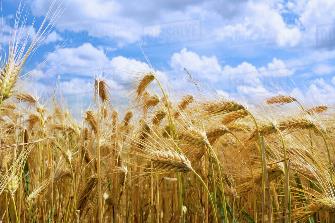 Edible members: Bamboo, barley, corn,
March 31, 2020
GOVG
73
Poaceae or GramineaeCommon Name: Grass Family
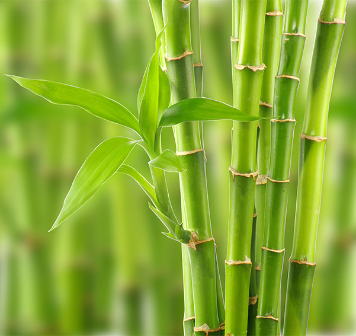 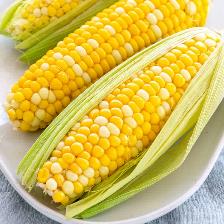 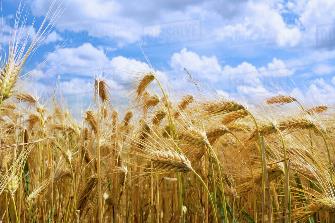 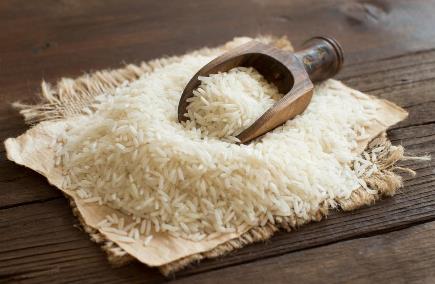 Edible members: Bamboo, barley, corn, rice,
March 31, 2020
GOVG
74
Poaceae or GramineaeCommon Name: Grass Family
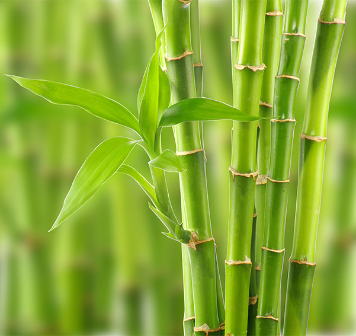 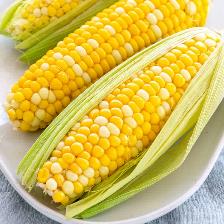 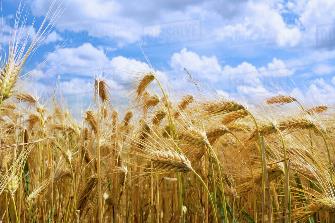 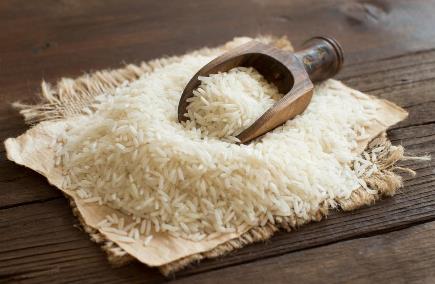 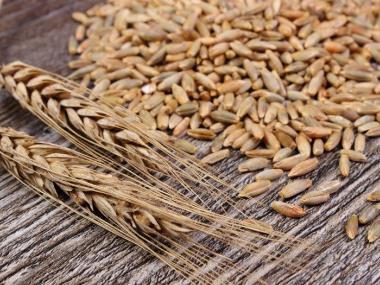 Edible members: Bamboo, barley, corn, rice, rye,
March 31, 2020
GOVG
75
Poaceae or GramineaeCommon Name: Grass Family
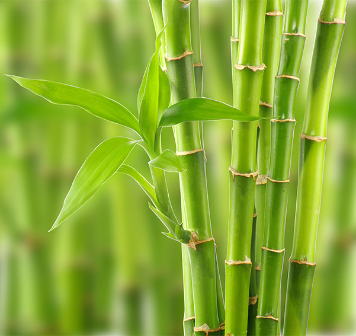 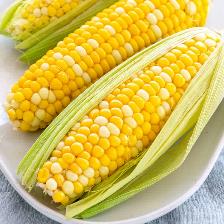 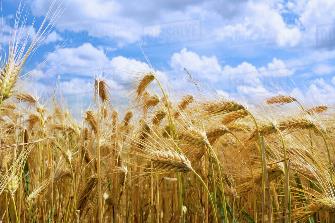 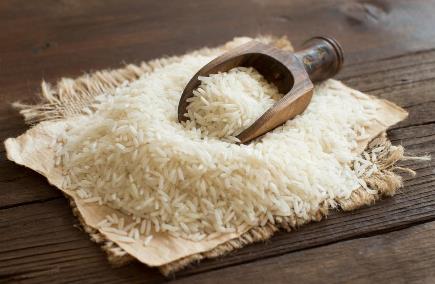 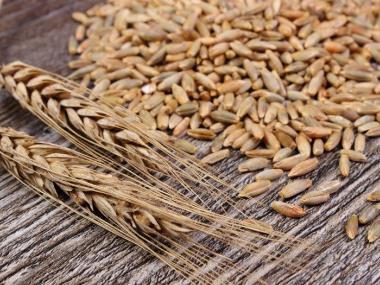 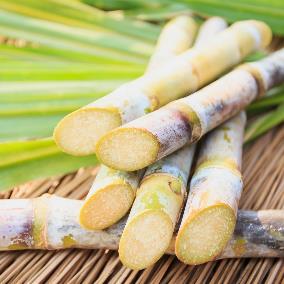 Edible members: Bamboo, barley, corn, rice, rye, sugarcane,
March 31, 2020
GOVG
76
Poaceae or GramineaeCommon Name: Grass Family
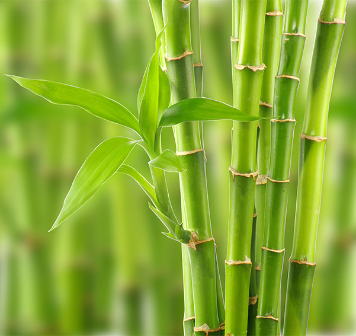 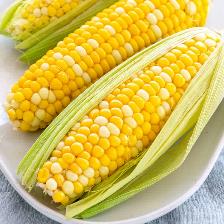 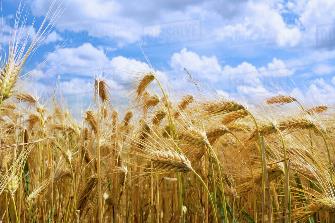 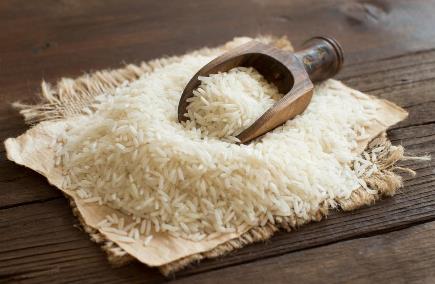 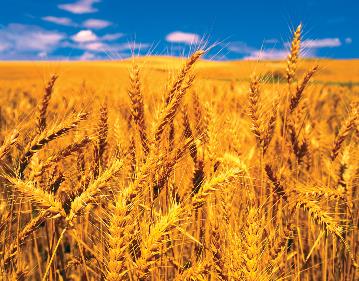 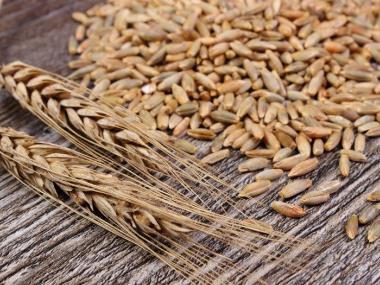 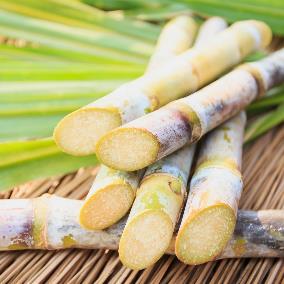 Edible members: Bamboo, barley, corn, rice, rye, sugarcane, wheat.
March 31, 2020
GOVG
77
SolanaceaeCommon Name: Nightshade, Potato or Tomato Family
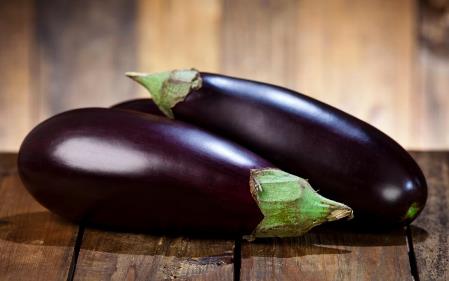 Edible members: Eggplant,
March 31, 2020
GOVG
78
SolanaceaeCommon Name: Nightshade, Potato or Tomato Family
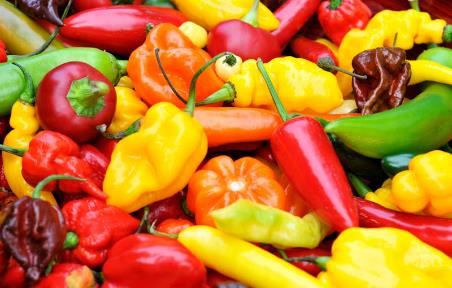 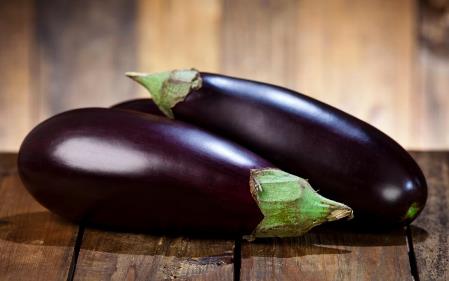 Edible members: Eggplant, pepper,
March 31, 2020
GOVG
79
SolanaceaeCommon Name: Nightshade, Potato or Tomato Family
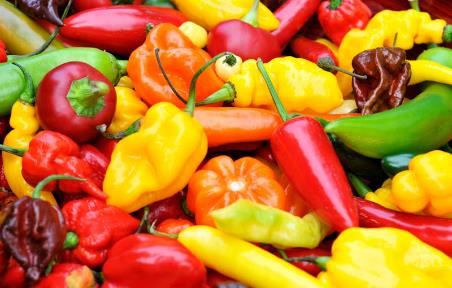 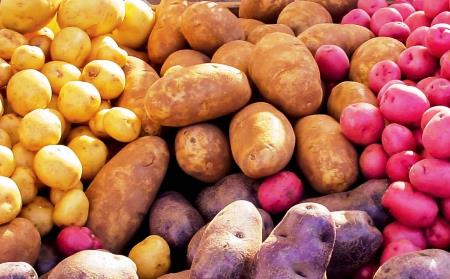 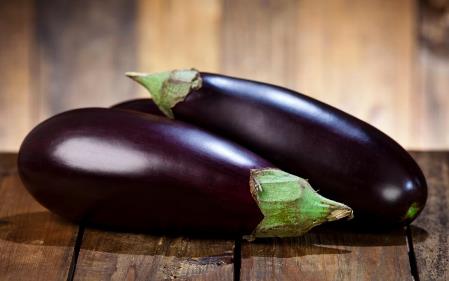 Edible members: Eggplant, pepper, (potato),
March 31, 2020
GOVG
80
SolanaceaeCommon Name: Nightshade, Potato or Tomato Family
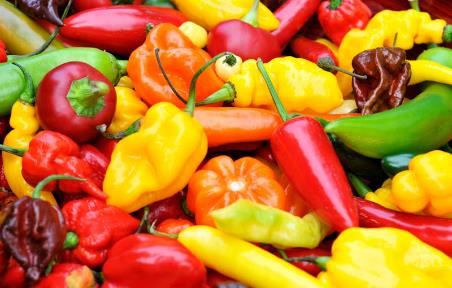 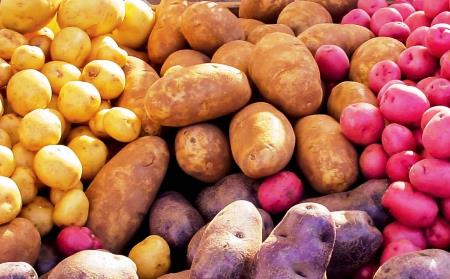 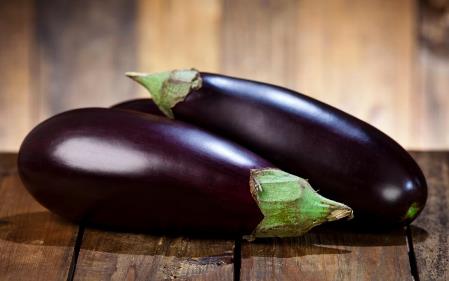 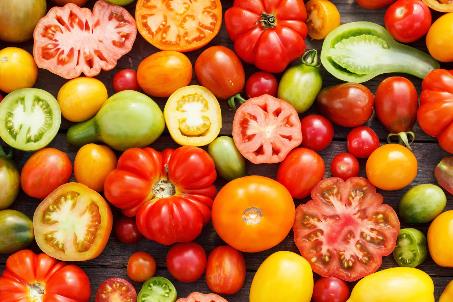 Edible members: Eggplant, pepper, (potato), tomato.
March 31, 2020
GOVG
81
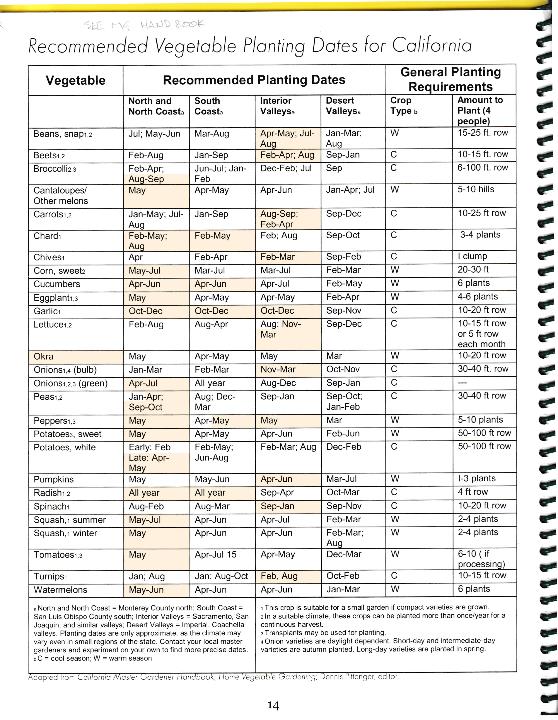 March 31, 2020
GOVG
82
Plant Selection—ten pointers
Fall and winter crops are slower, smaller—plant more!
Try planting disease resistant varieties.
Consider maturity dates.
Always try new types of vegetables!
Crops with short harvest periods allow for successive plantings.
Several varieties can help stagger harvest.
Start seeds 4–6 weeks before transplanting date.
Crop rotation confuses pests and allows depleted soil to recover.
Site Perennials away from Annual disturbances.
Think about mature plant sizes when planting.
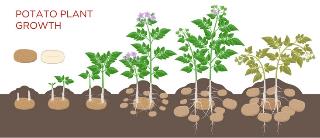 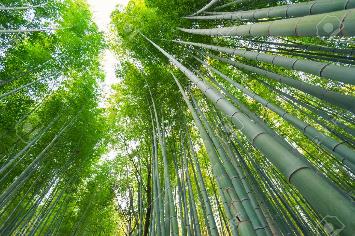 March 31, 2020
GOVG
83
The End (A Quiz)
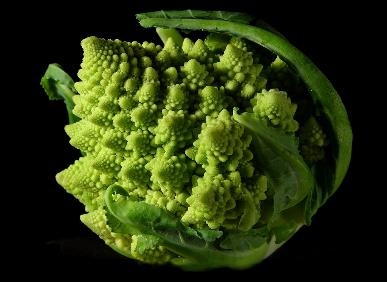 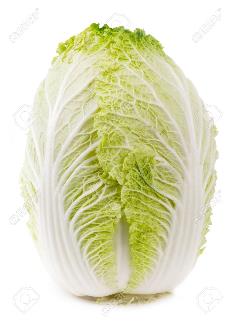 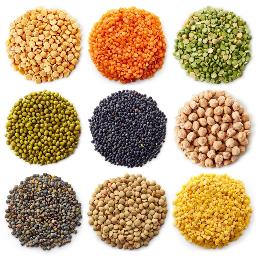 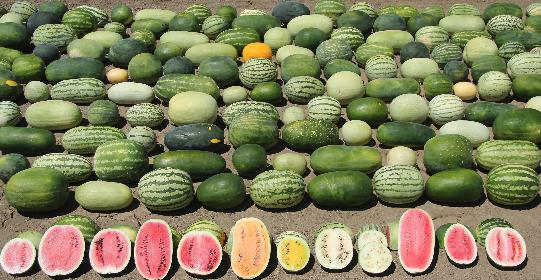 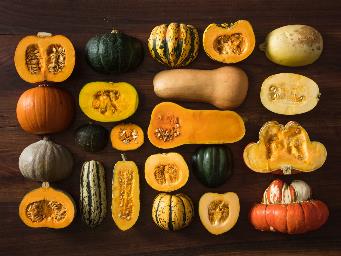 March 31, 2020
GOVG
84
The End (A Quiz)
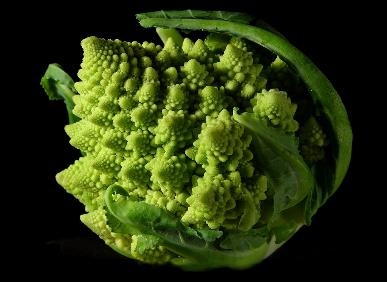 Napa
Cabbage
Brassica
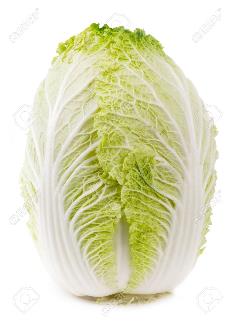 Romanesco
Broccoli
Brassicaceae
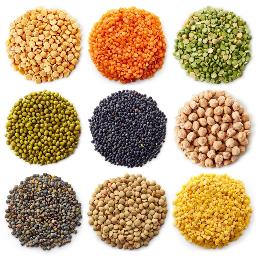 Lentil
Legumenoseae
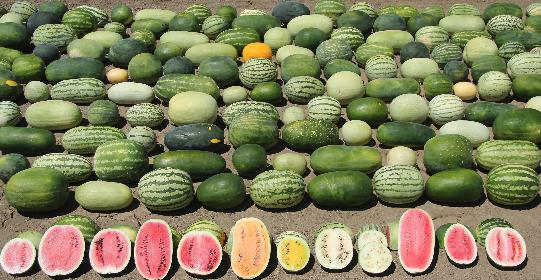 Watermelon
Cucurbitaceae
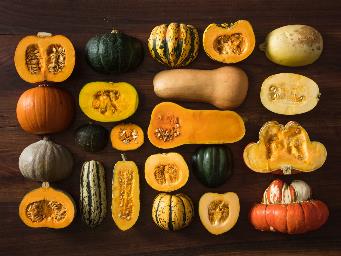 Gourds
Squashes
Cucurbit.
March 31, 2020
GOVG
85